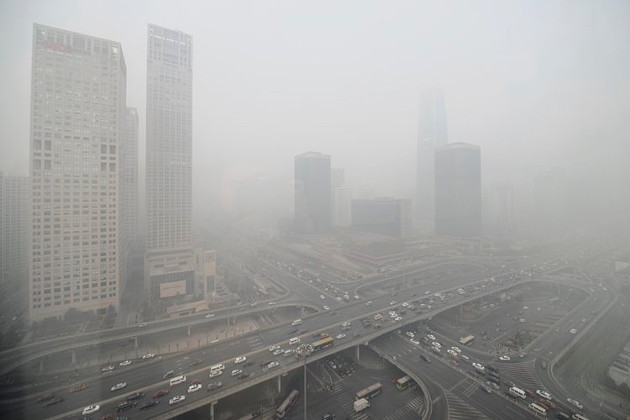 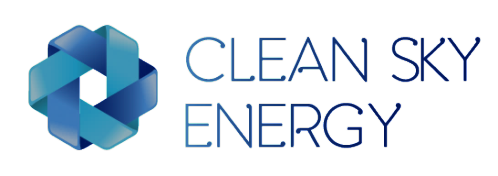 Clean Sky Energy Combustion Technology
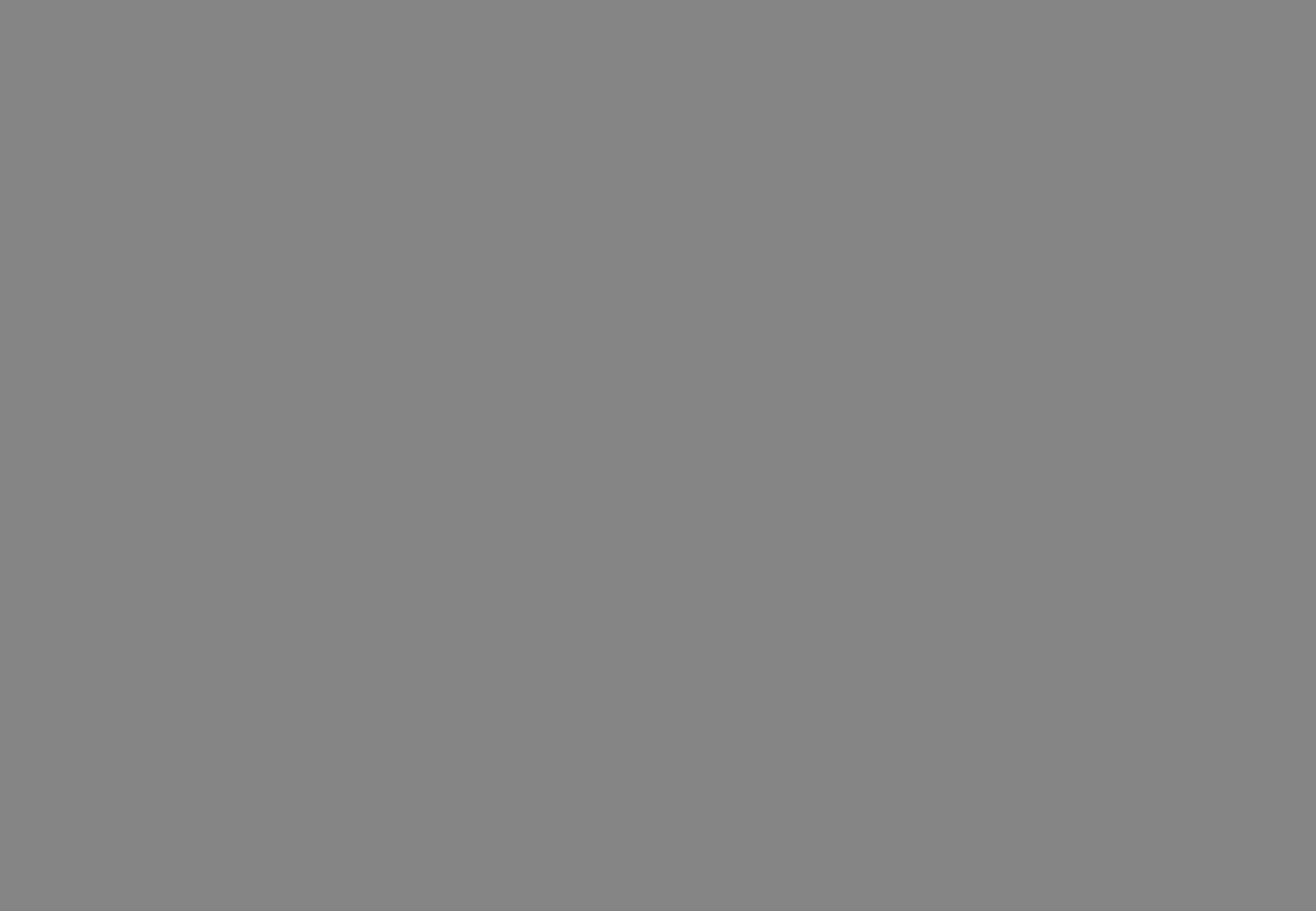 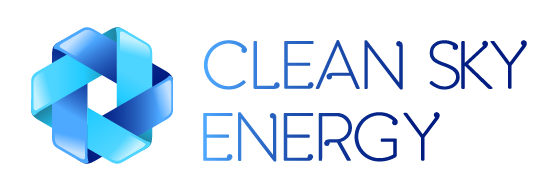 CURRENT STATUS OF THE PROJECT
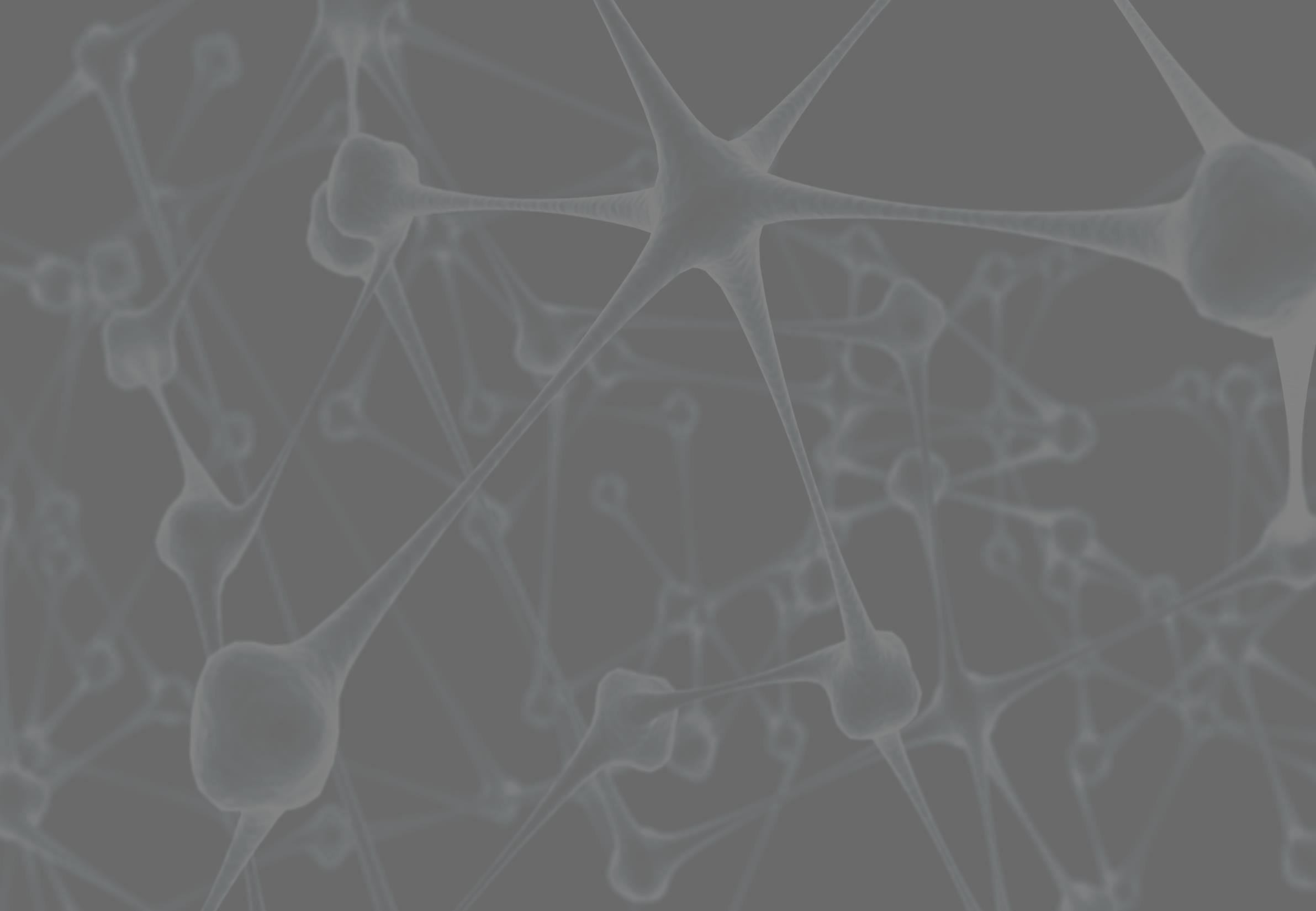 In 2016, the first stage of the international certification of the CS1 catalyst was completed and the technology of its application for coal- and wood pellets-fired boilers of low and medium power was developed.
It was experimentally proved that here is the 10-fold decrease of the CO level while maintaining the catalyst activation level for more than 3 months (without additional reagent in the combustion chamber).
Scientific-laboratory complex for testing new techniques and technologies CSE  has been brought into the operation at the plant of the company «Baltkotlomash» in St. Petersburg.
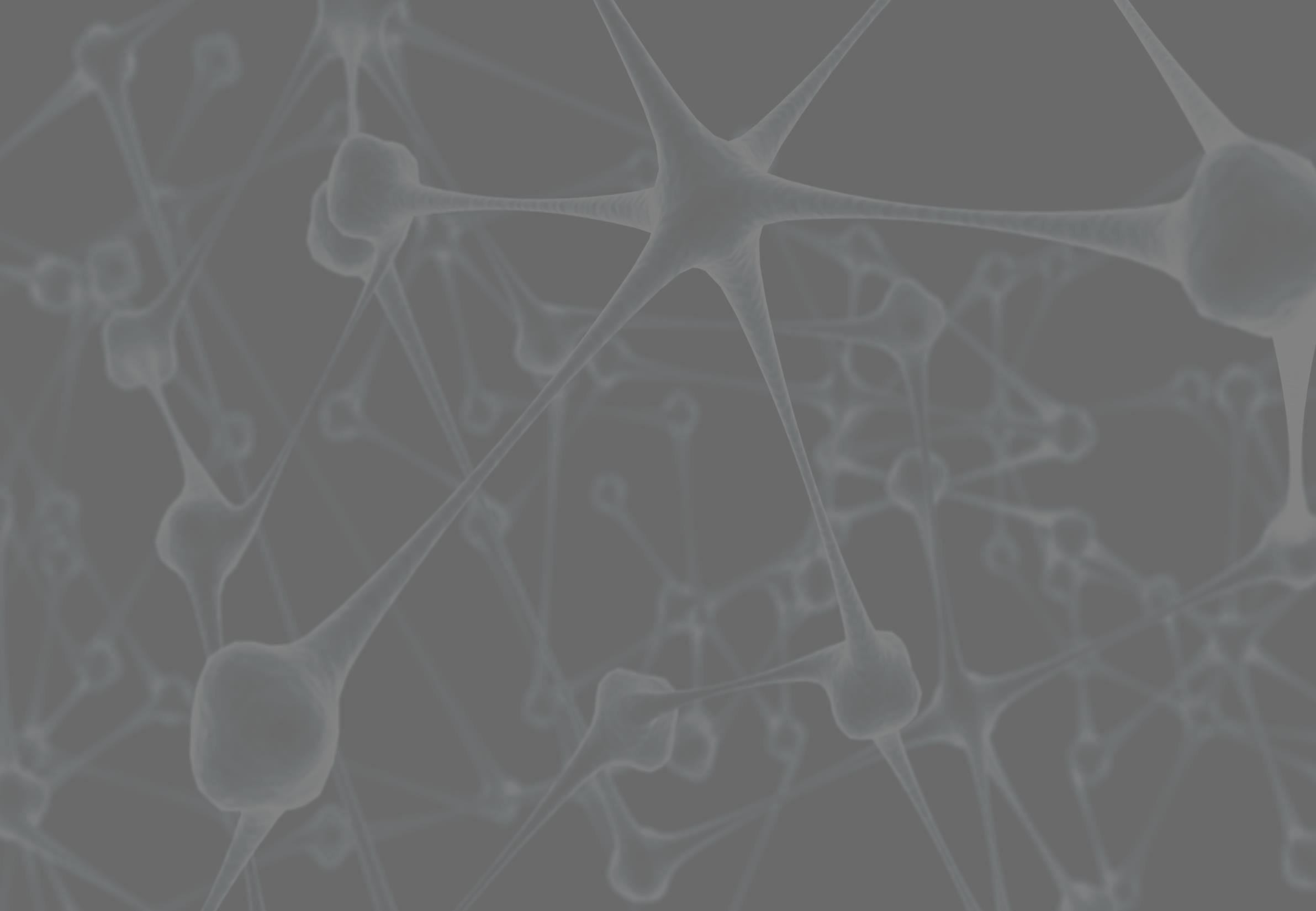 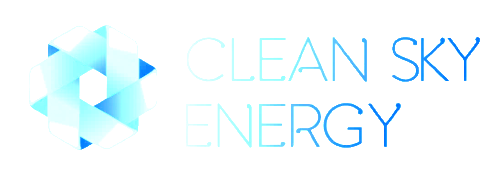 Clean Sky Laboratories
Principal Directions
Conclusion
Effects
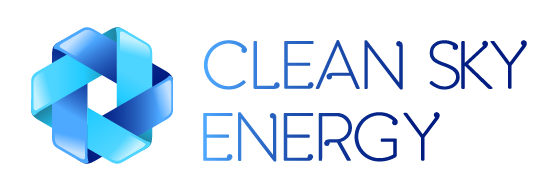 Clean Sky Catalytic Combustion
Catalytic Combustion Process
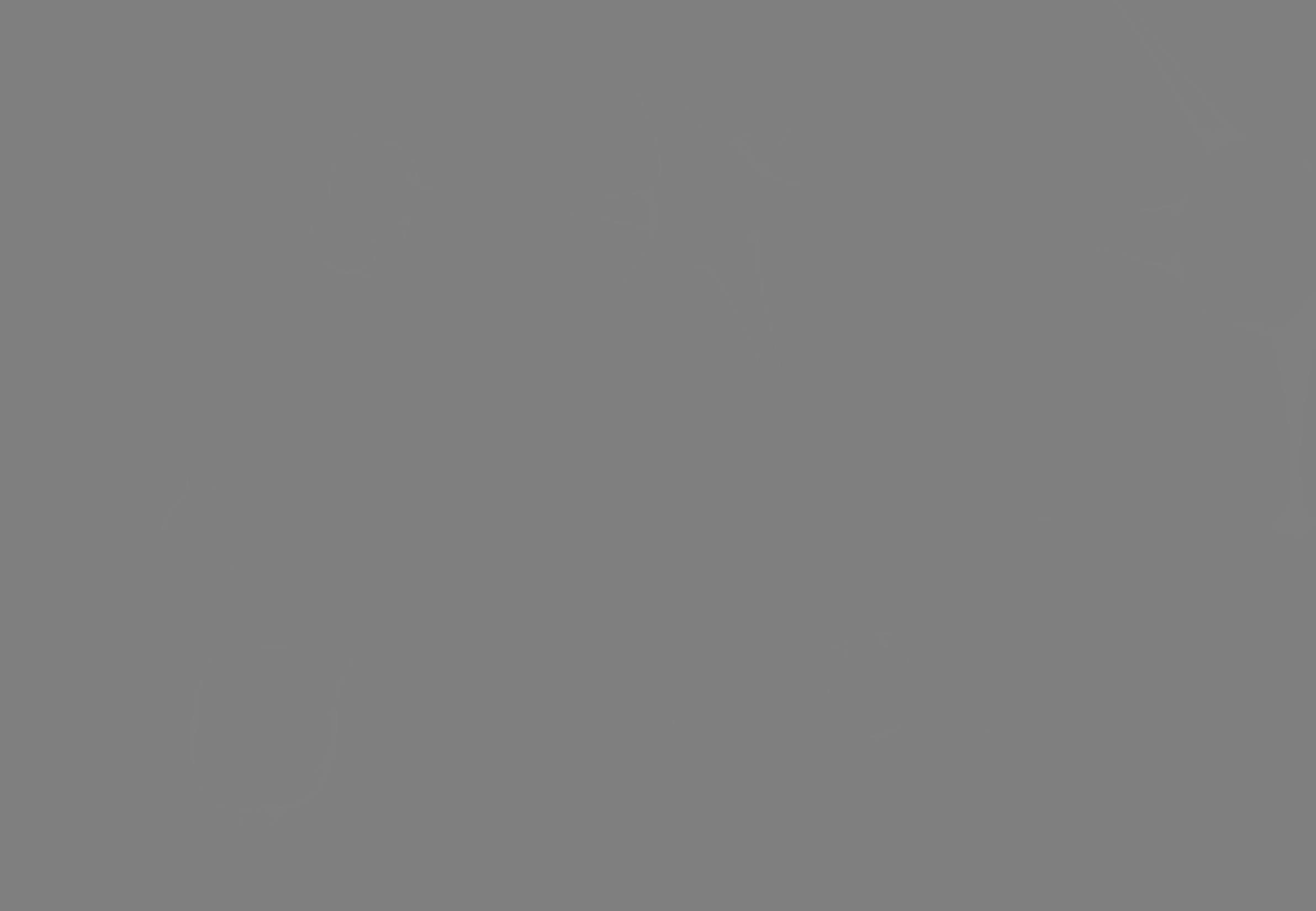 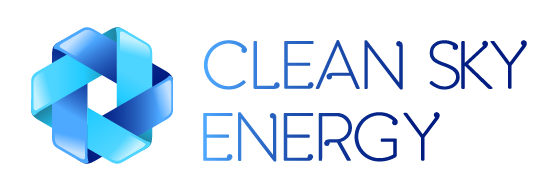 The three basis of the catalytic combustion
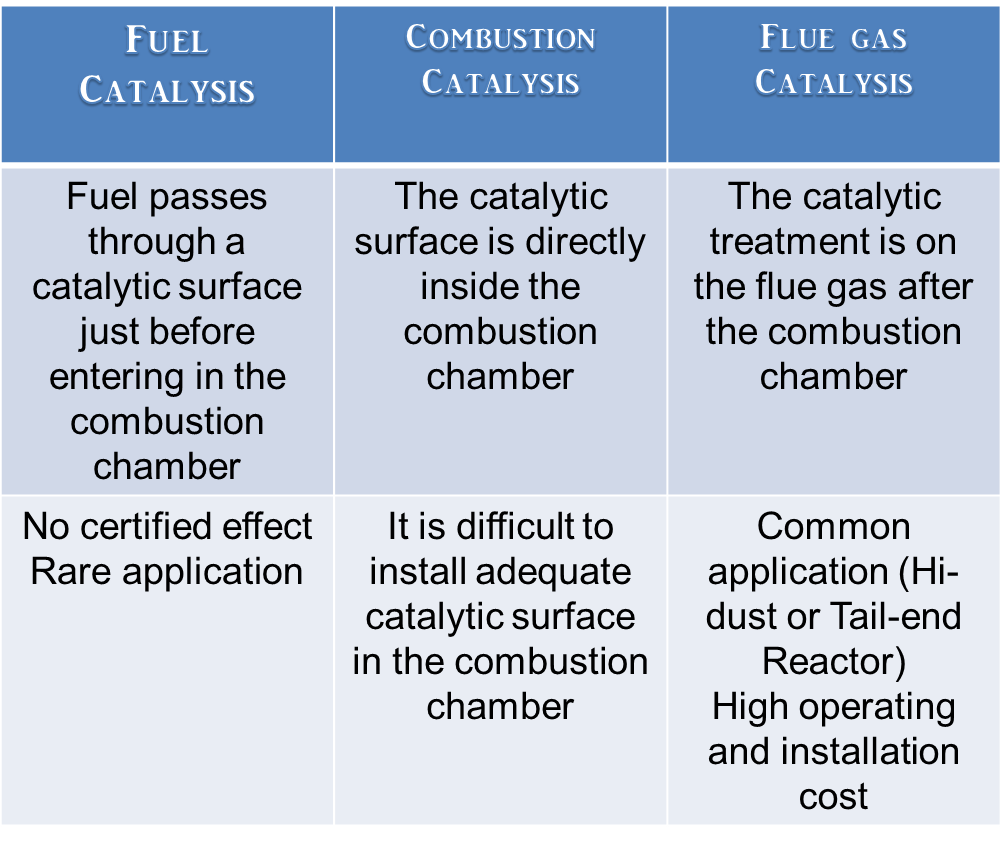 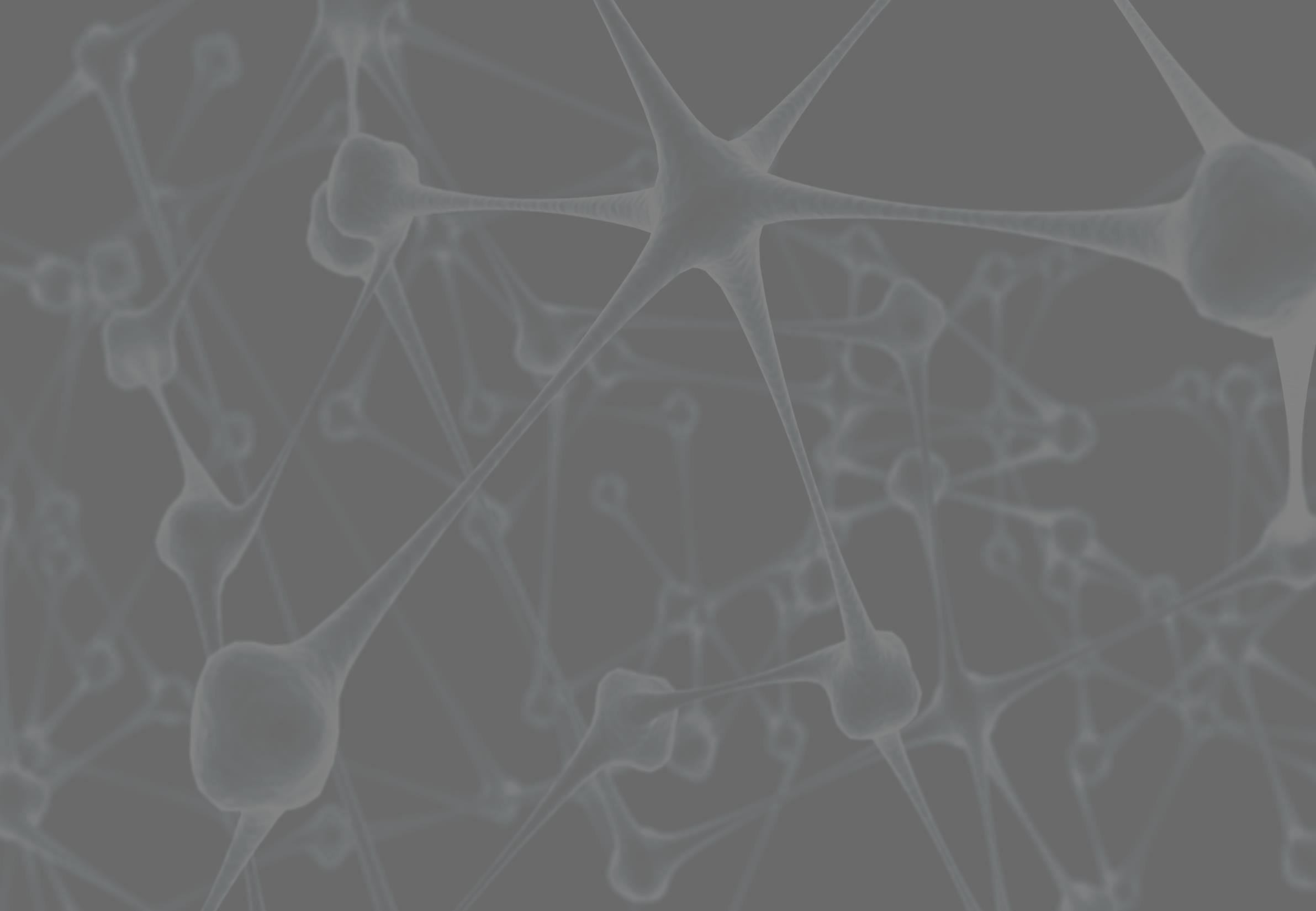 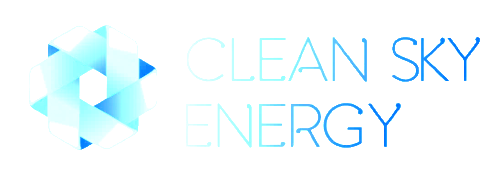 Clean Sky Laboratories
Principal Directions
Conclusion
Effects
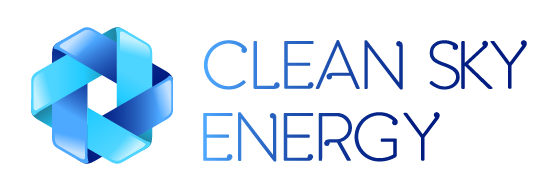 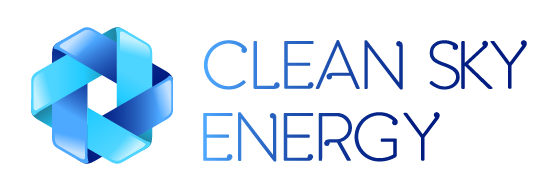 Clean Sky Catalytic Combustion
Catalytic Combustion Process
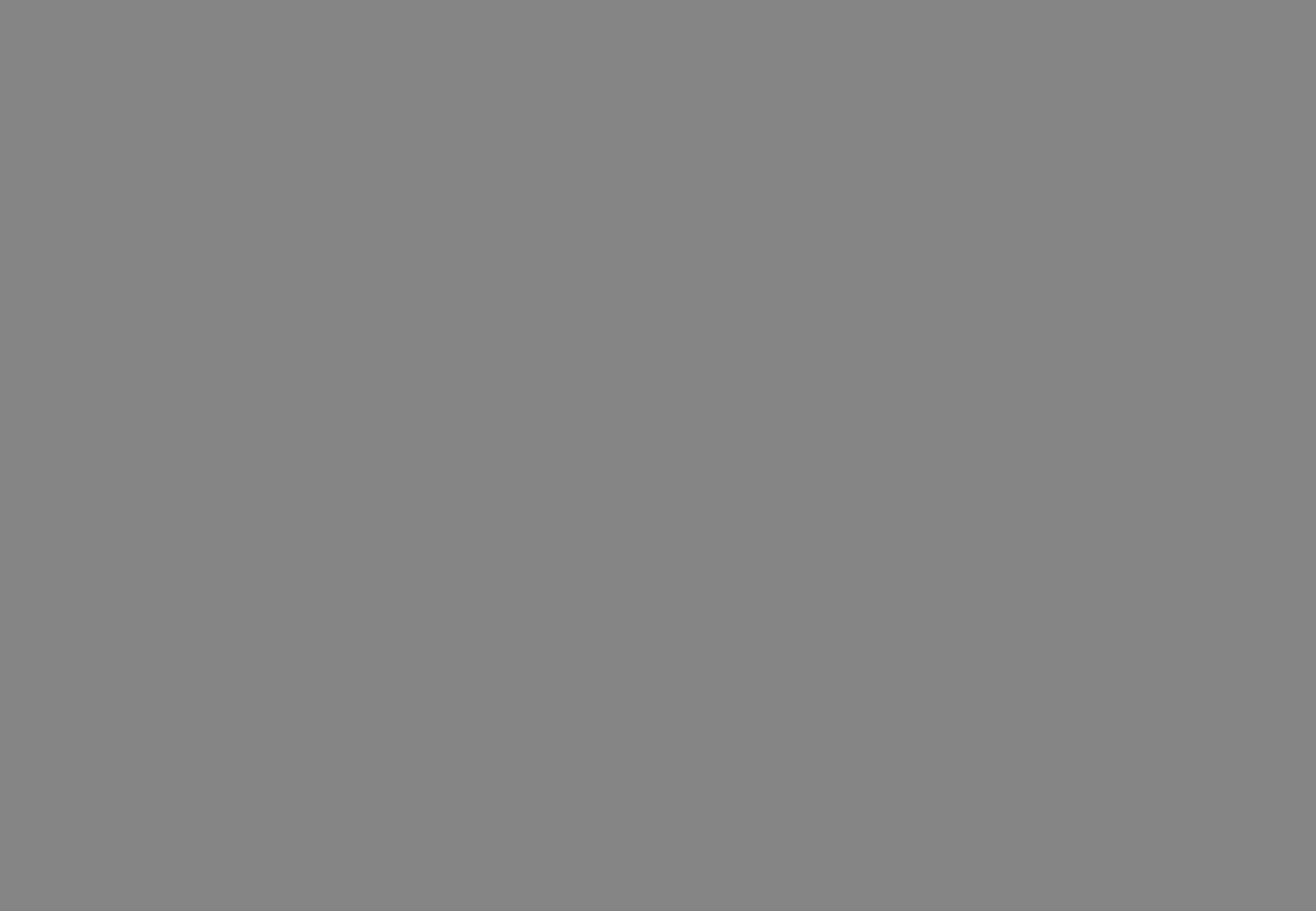 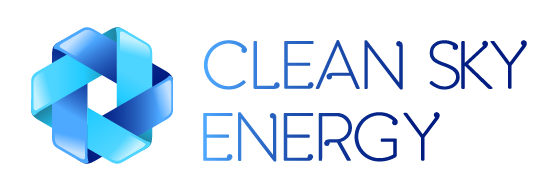 CURRENT STATUS OF THE PROJECT
Clean Sky Energy powder catalysts can be injected directly in the combustion chamber of any powering technology (combustion chamber, stroke motor, turbine, gasificator) to get a direct catalysis in the combustion process.
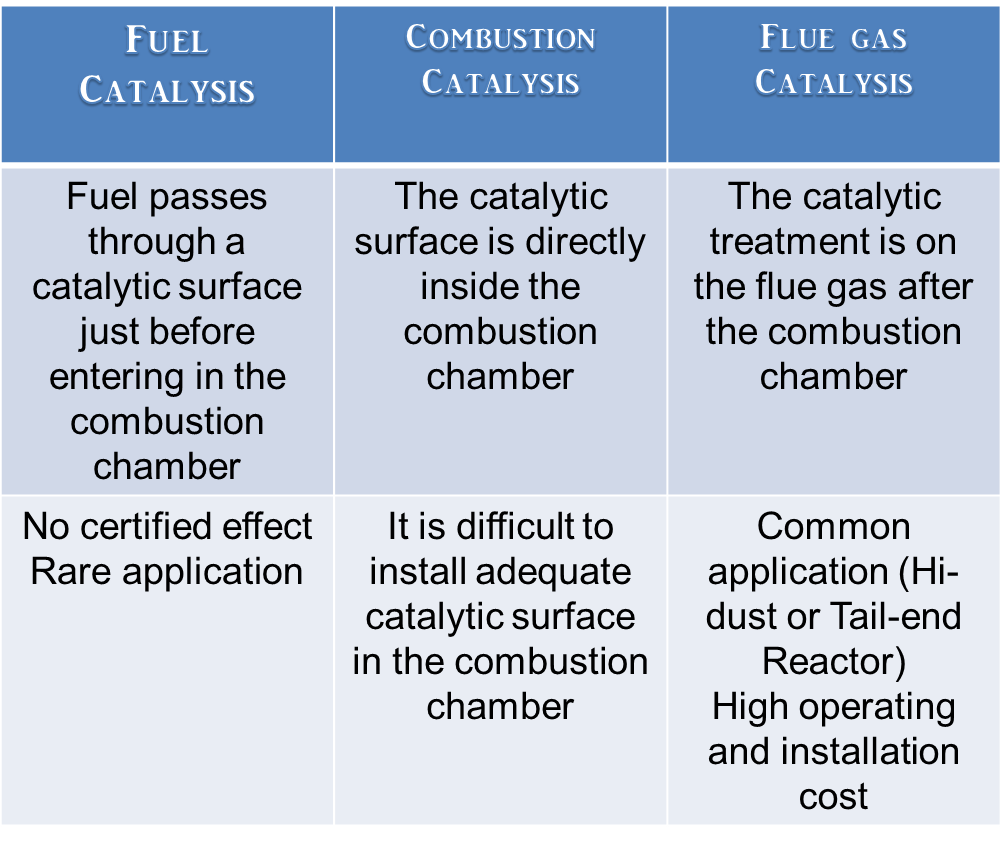 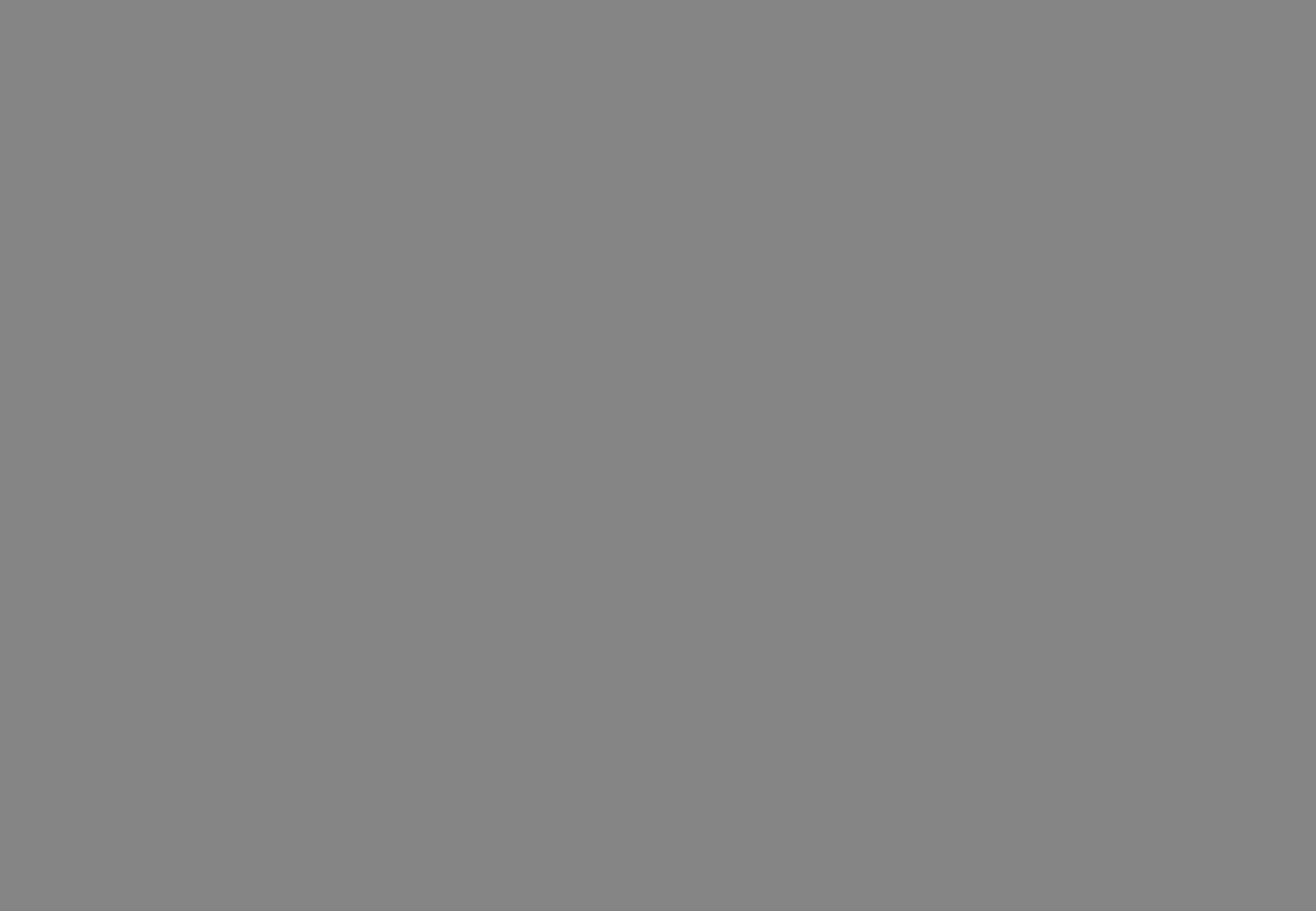 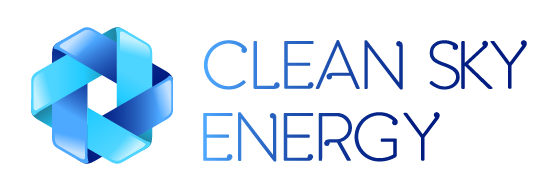 CLEAN SKY CATALYTIC COMBUSTION
Clean Sky Catalytic System
is a complete integration system
catalyzing a boiler with no aggressive 
catalytic powder
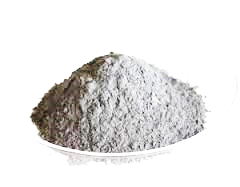 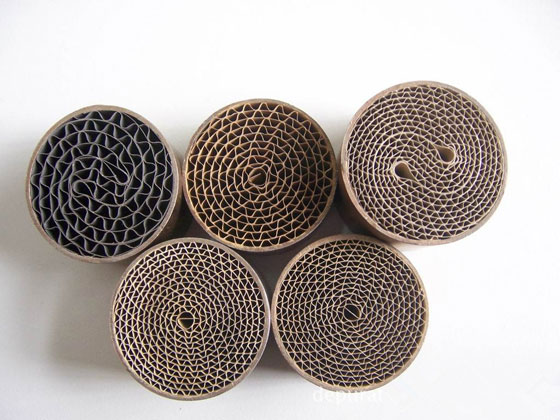 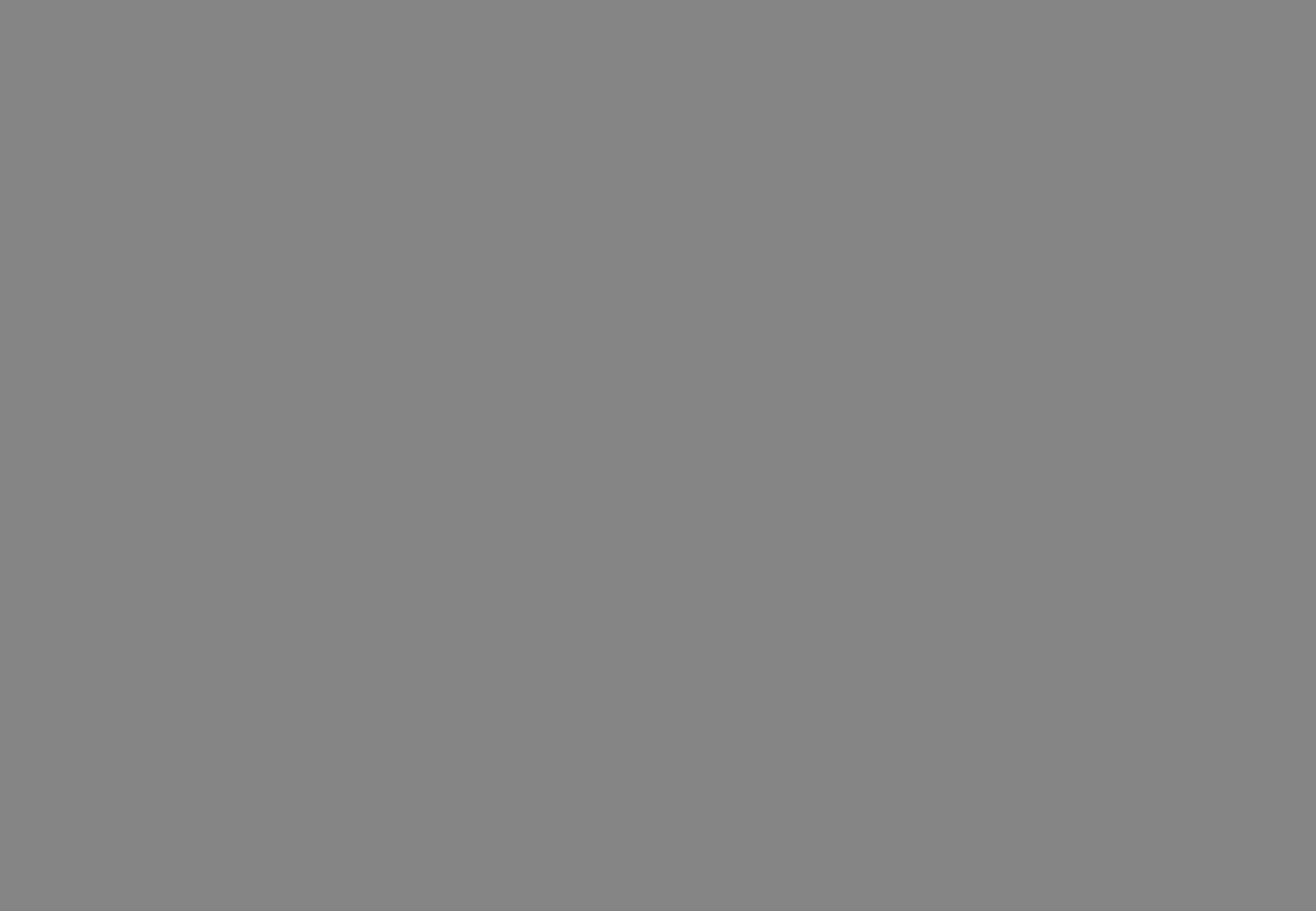 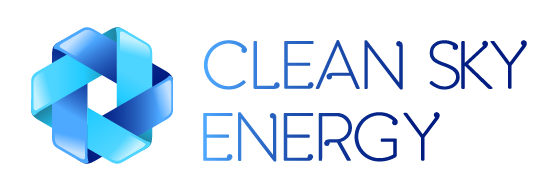 CLEAN SKY CATALYTIC COMBUSTION
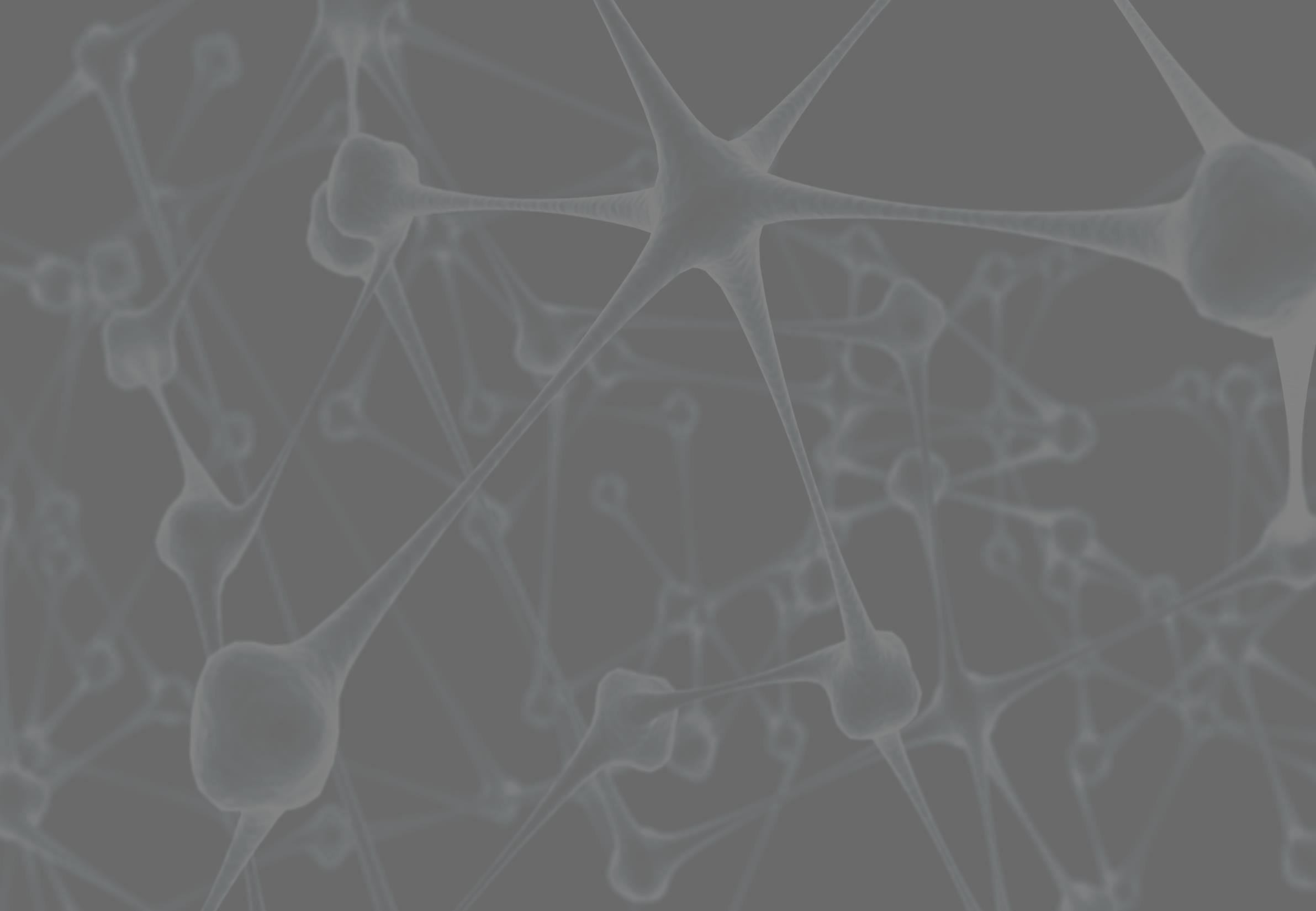 Three new genaration of catalytic powders 
non-explosive, acid or caustic powders
non-aggressive for the boiler
no heavy metals content 
no continuous feeding
not changing slag/ash destination
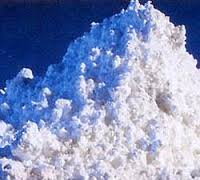 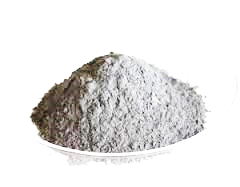 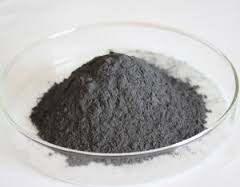 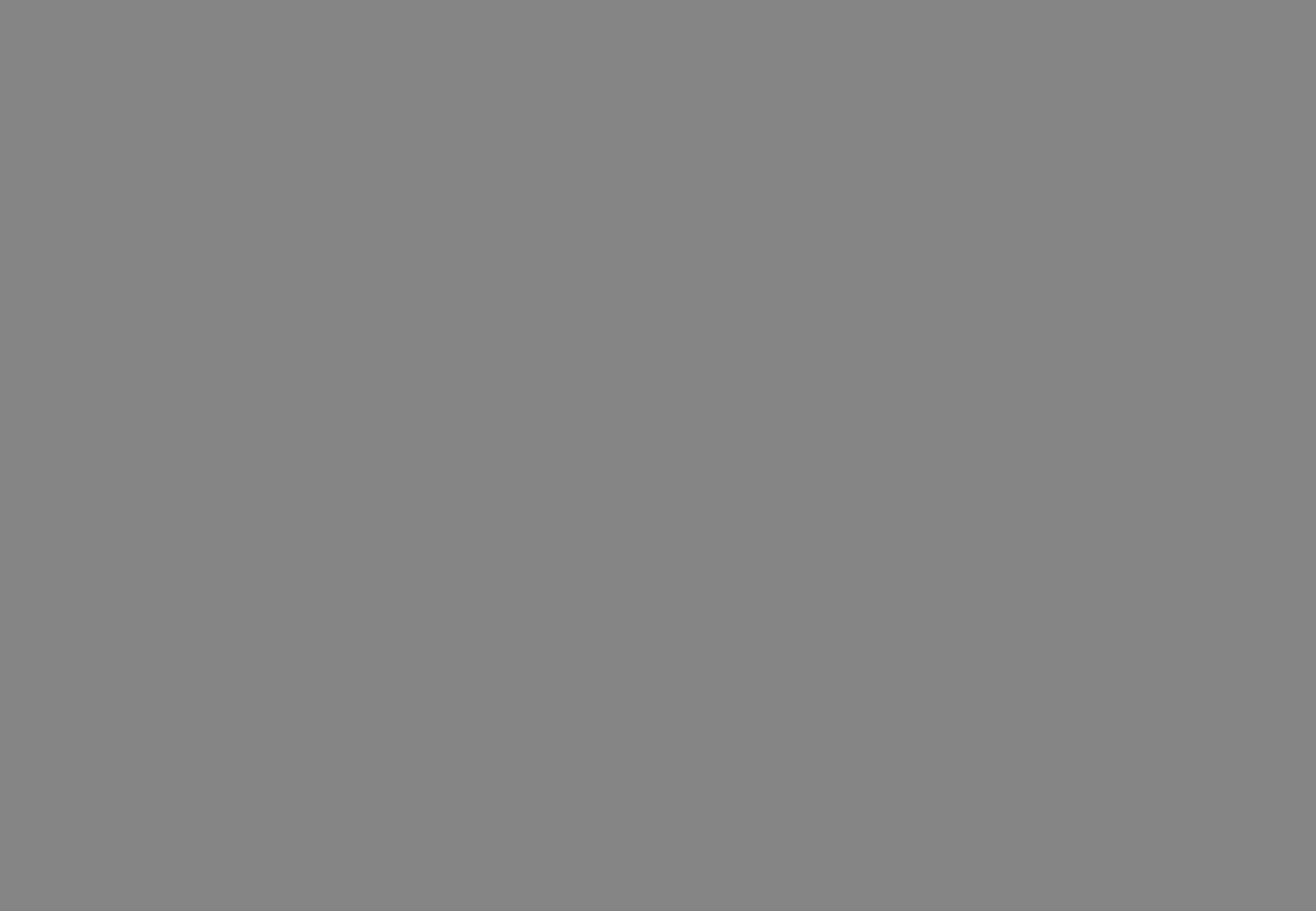 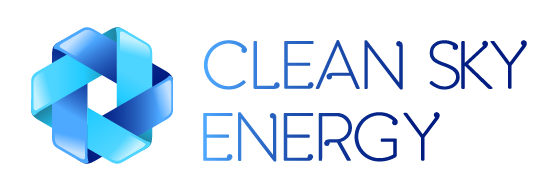 CLEAN SKY CATALYTIC COMBUSTION
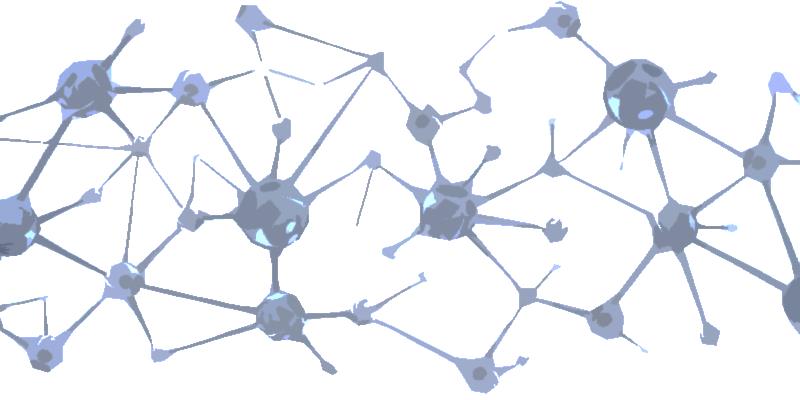 The core of Clean Sky Technology is a unique post-treatment of catalyst.

This technology togheter with our qualified mineralogical expertise allows a new generation of green and cheap 
direct combustion catalyst.
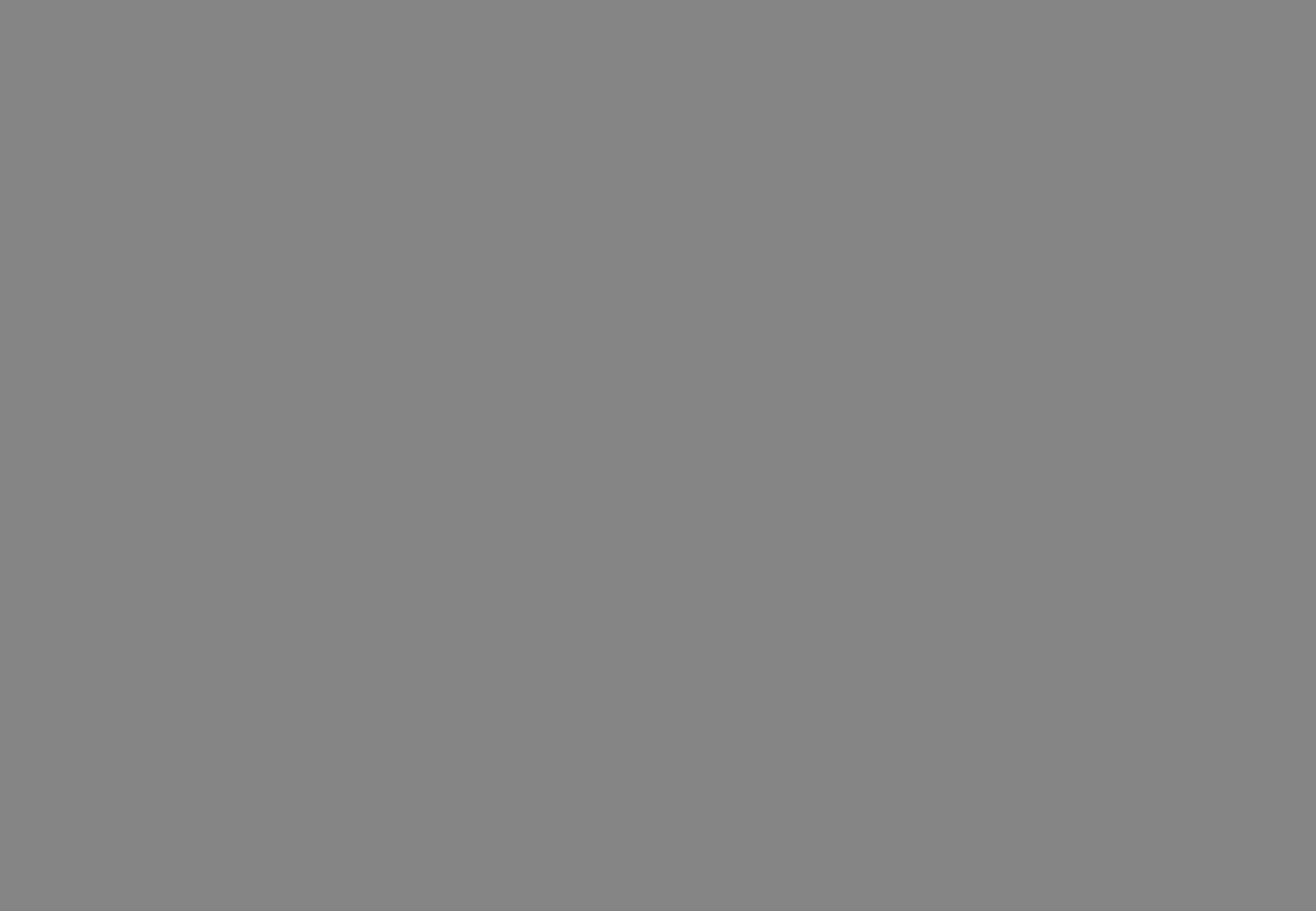 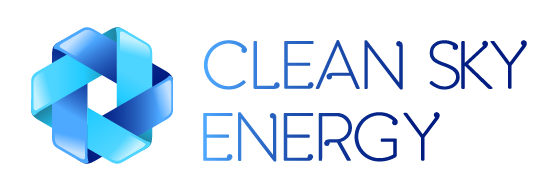 CLEAN SKY CATALYTIC COMBUSTION
Easy-installing component
				(1) Doser
				(2) Post reactor
				(3) CO/NOx Meter
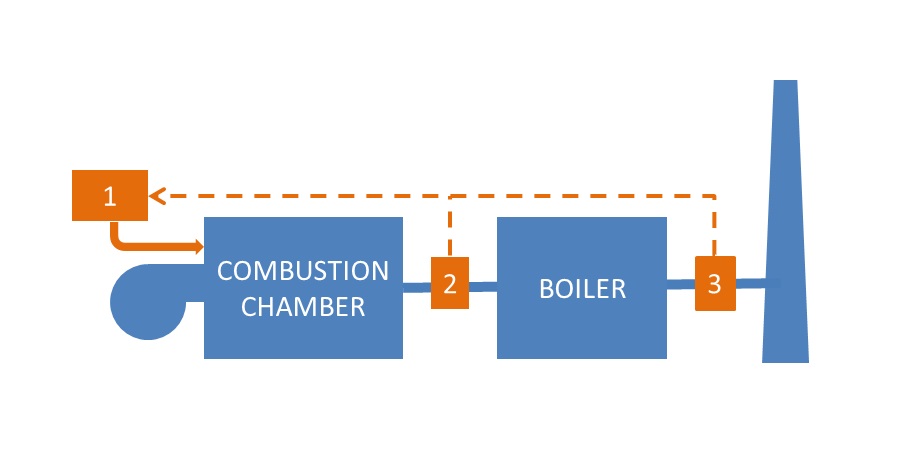 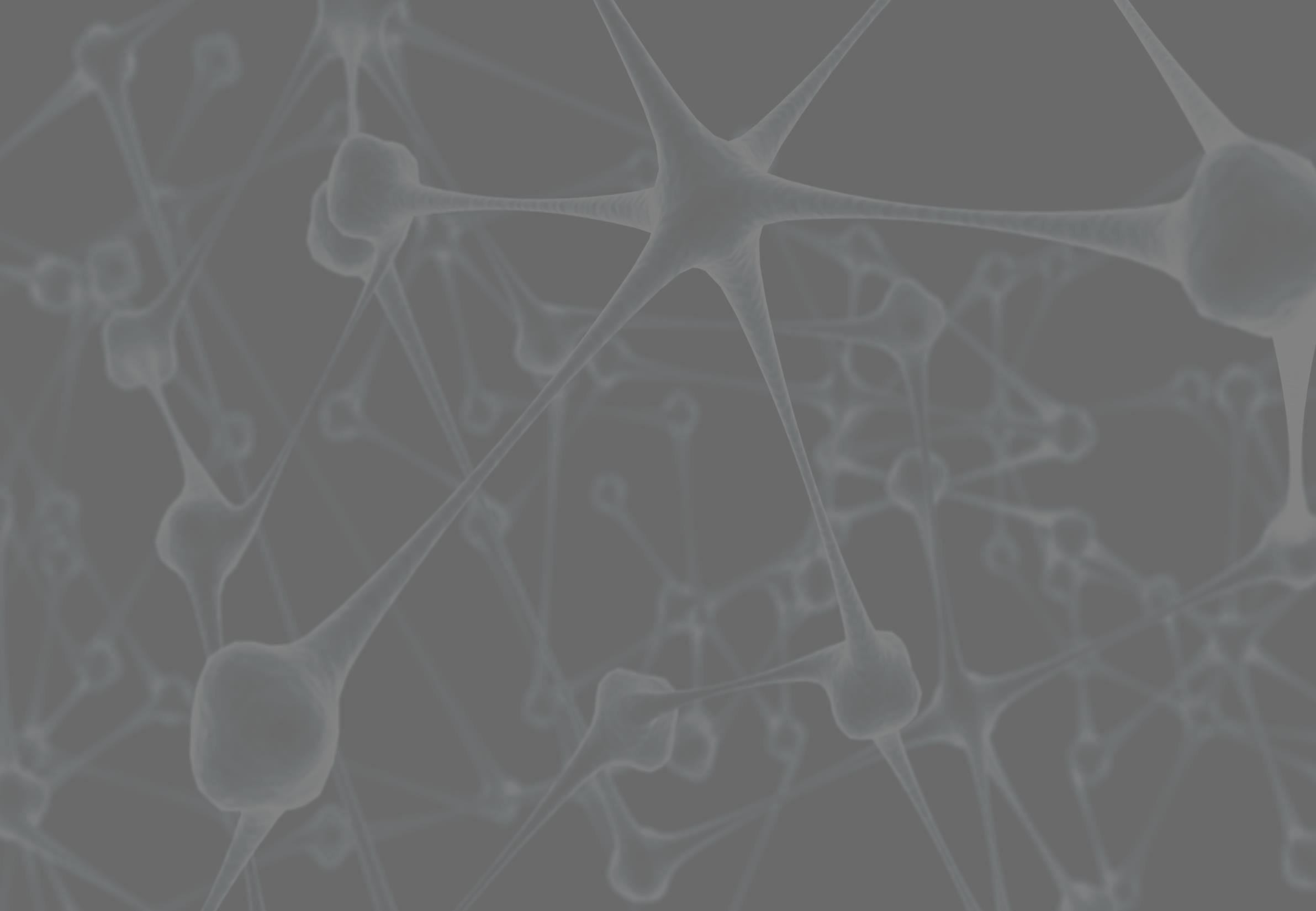 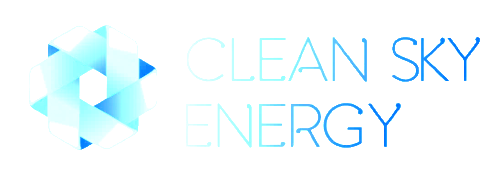 Clean Sky Laboratories
Principal Directions
Conclusion
Effects
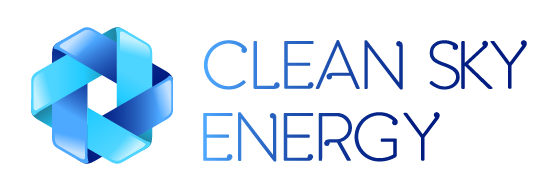 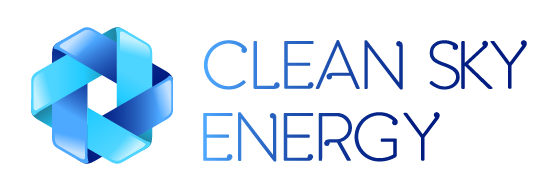 Clean Sky Catalytic Combustion
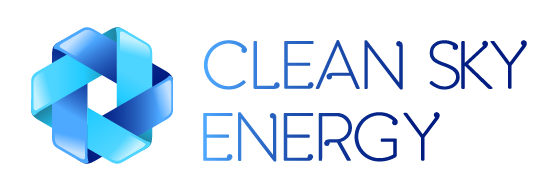 Catalytic Combustion Process
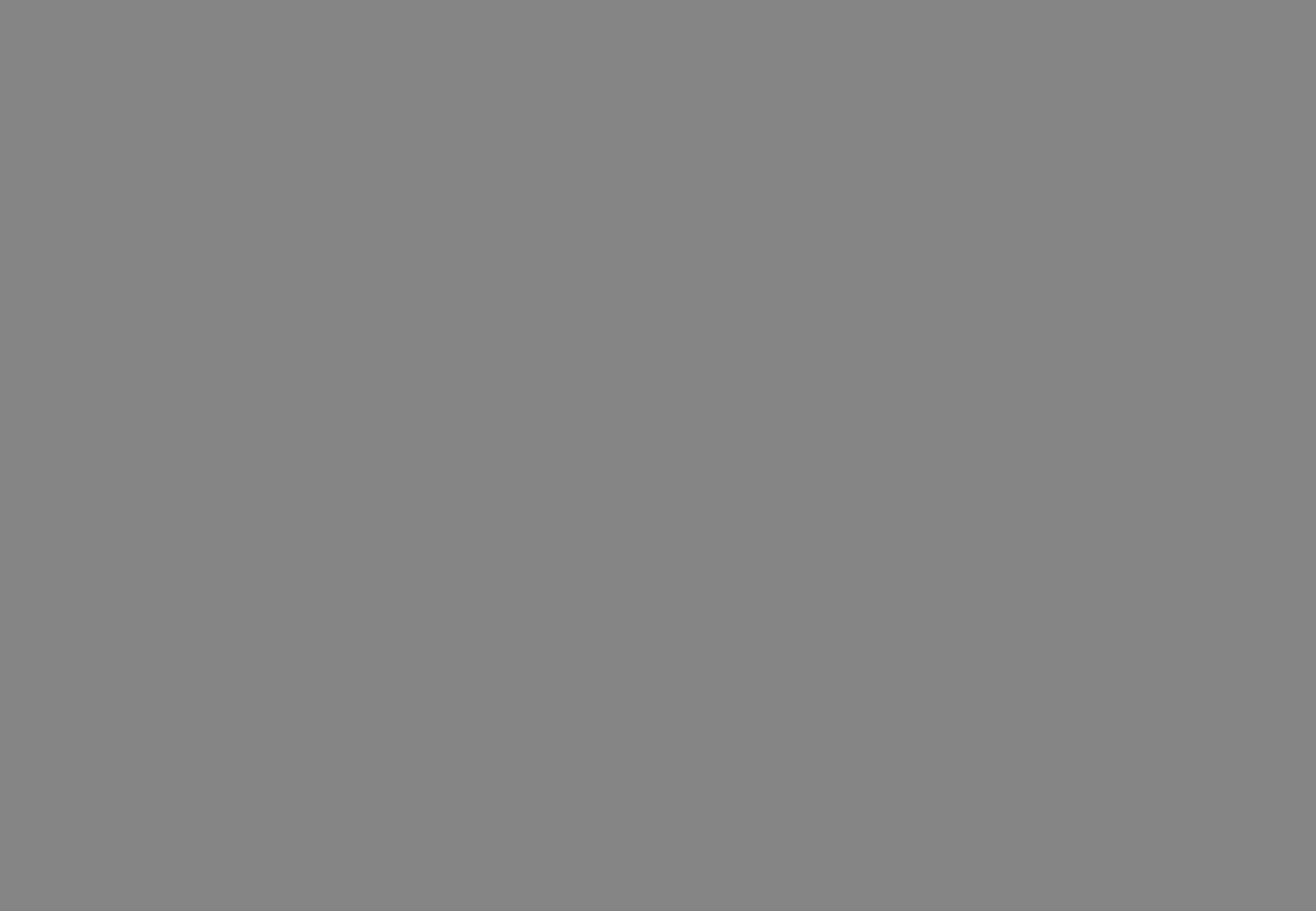 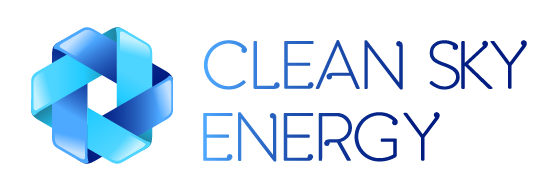 EFFECTS
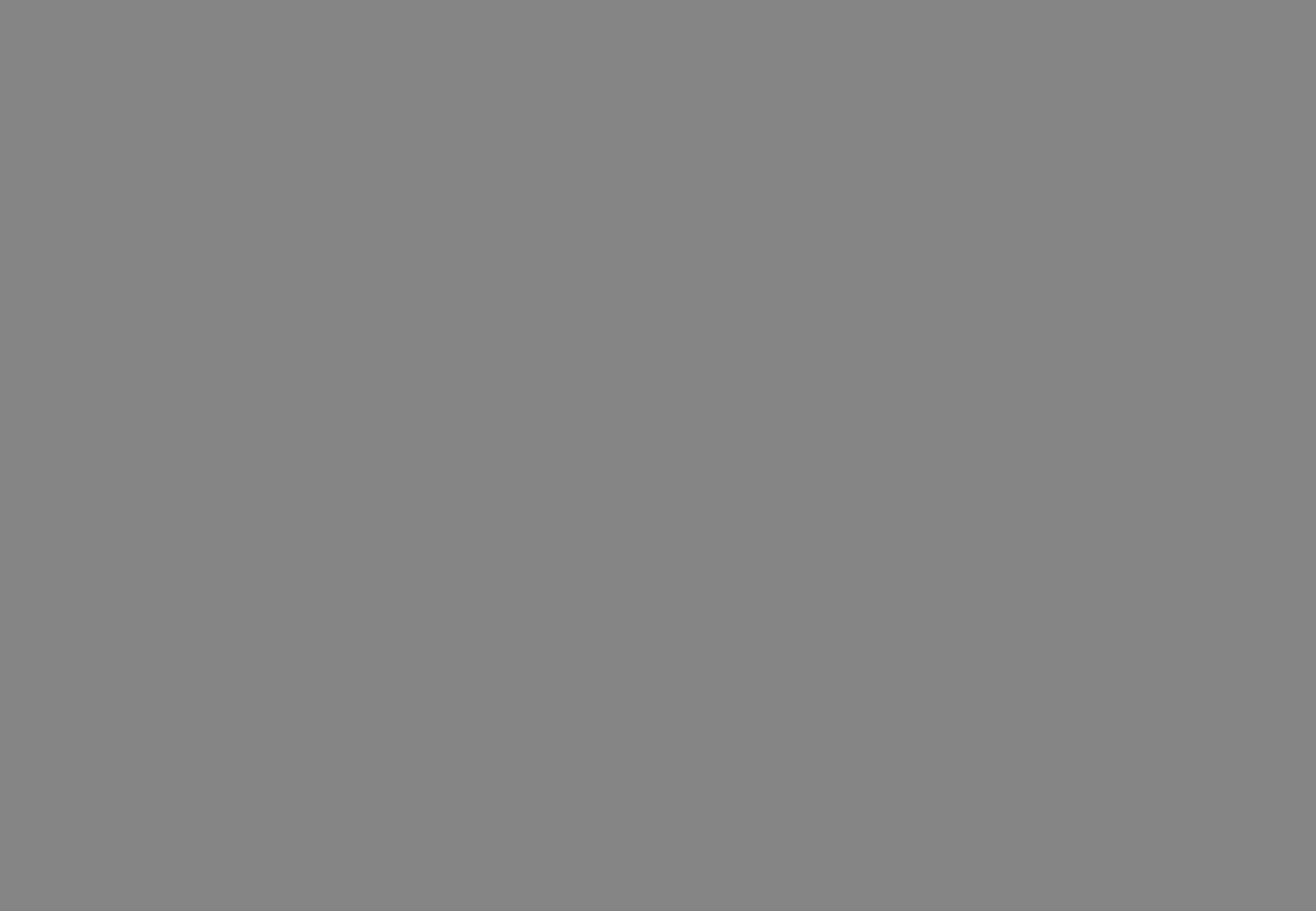 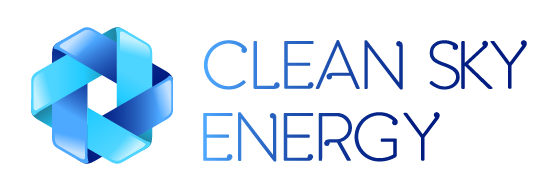 EFFECTS
Direct effect: 
CO reduction (5-10 times less)
Air access reduction (20%-30% less)
Flash point and Combustion temperature reduction (from 200 to 400°C less)
Coal burning in extra low air access (λ=1,2) 
(commercial boiler, grid combustion, water-cooled combustion chamber)

The combustion is out of control, CO concentration range is from 300 to 2500 mg/Nmc (with medium value of 500 mg/Nmc)

At 17:00, the Catalytic Combustion System with fast reduction and the stabilization of CO emission to 100 mg/Nmc are started.
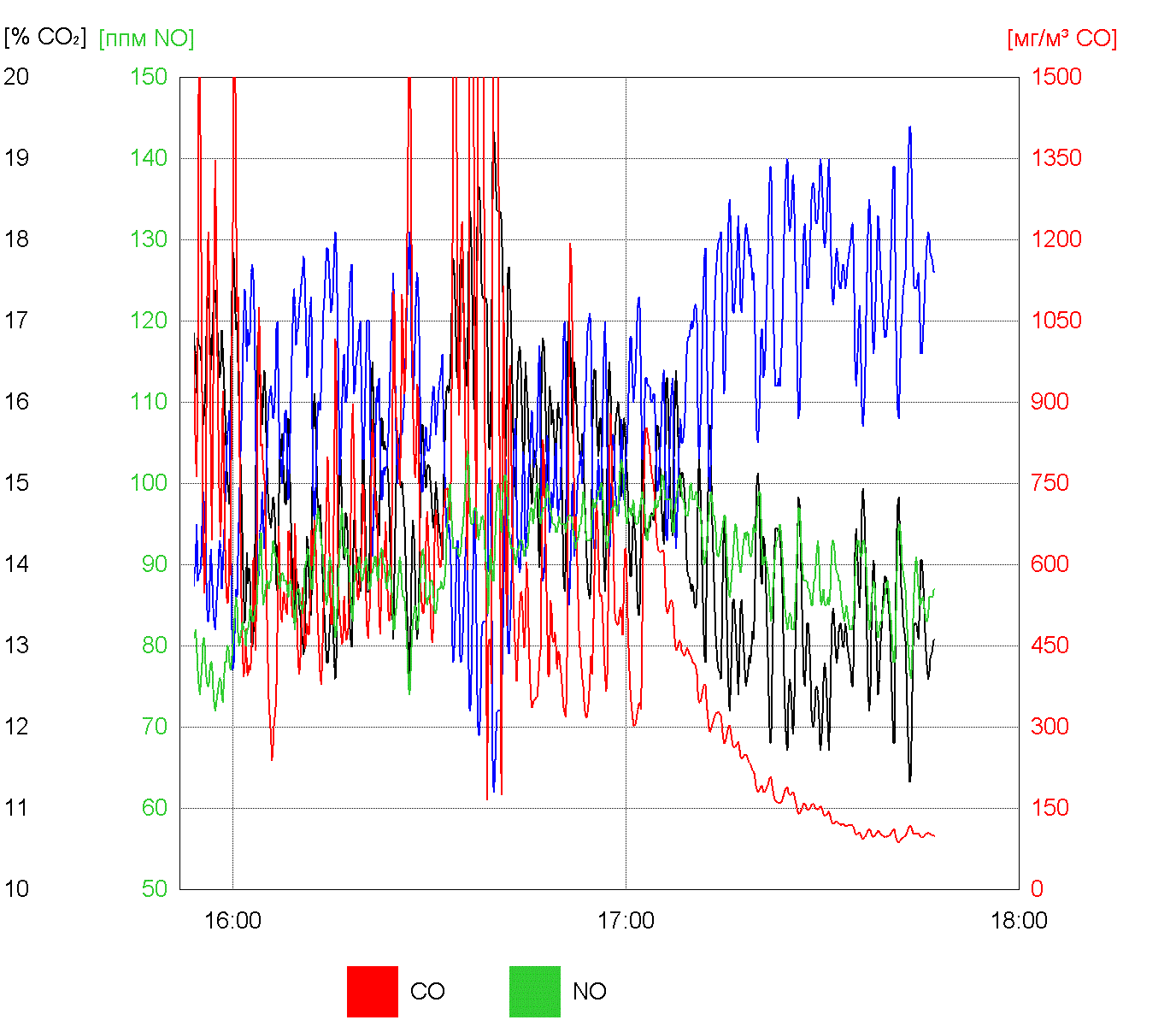 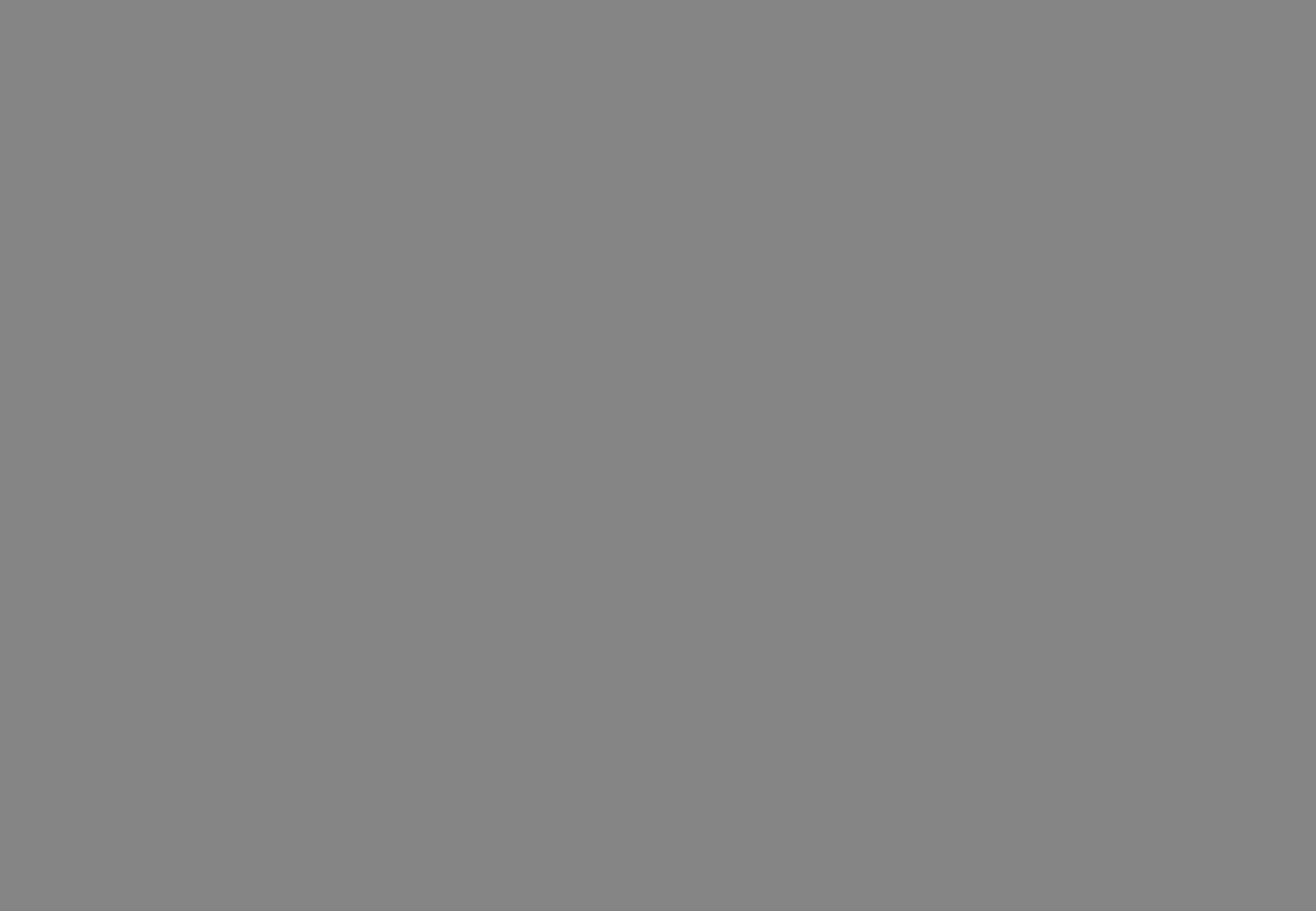 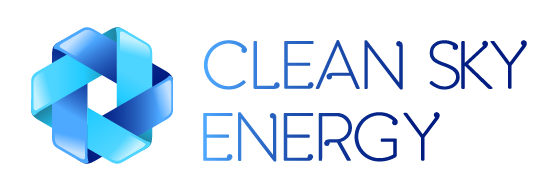 EFFECTS
Indirect effect: 
Boiler performance increase
Thermal NOx reduction 
Improvement of new emission performance in old boiler
Complete combustion of difficult fuels
Complete combustion in adverse conditions (e.g. small combustion chamber, low turbulence combustion chamber, etc.)
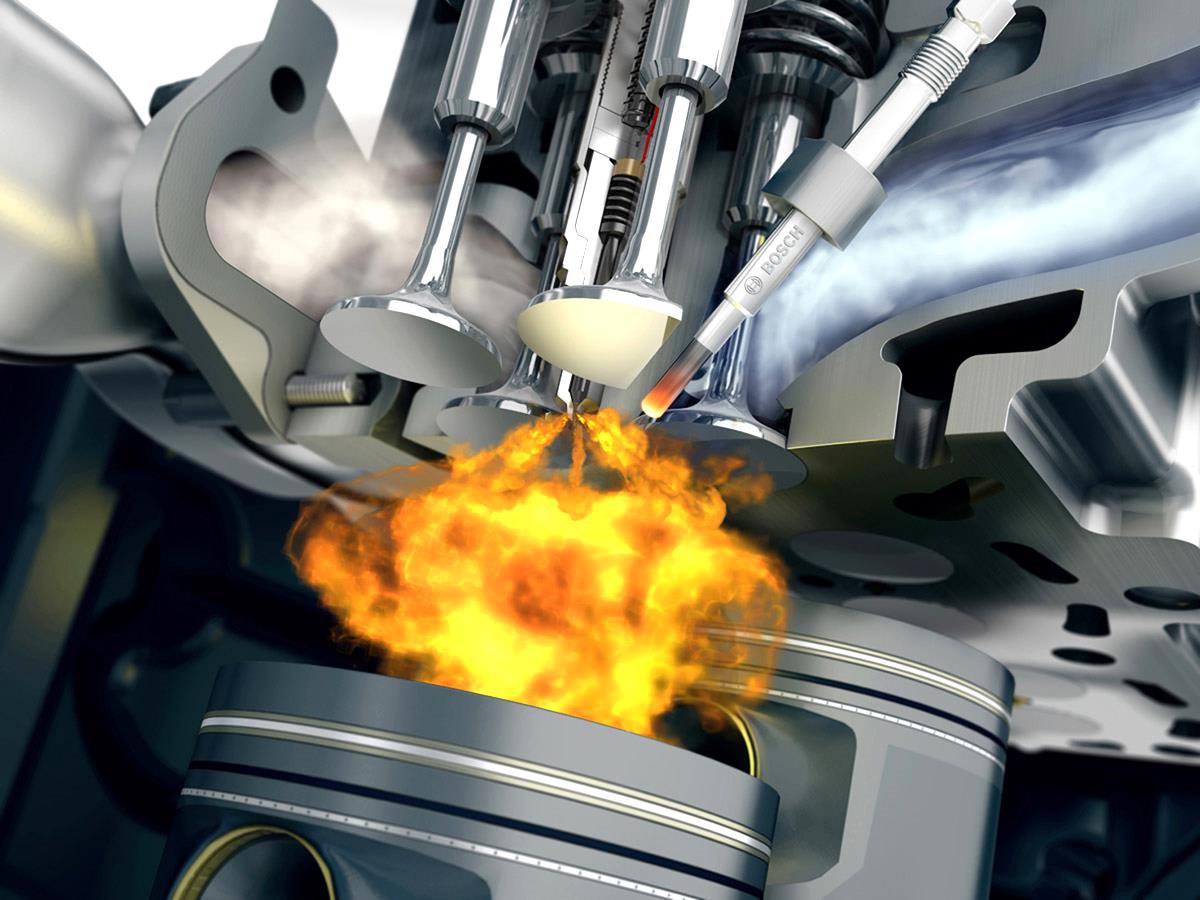 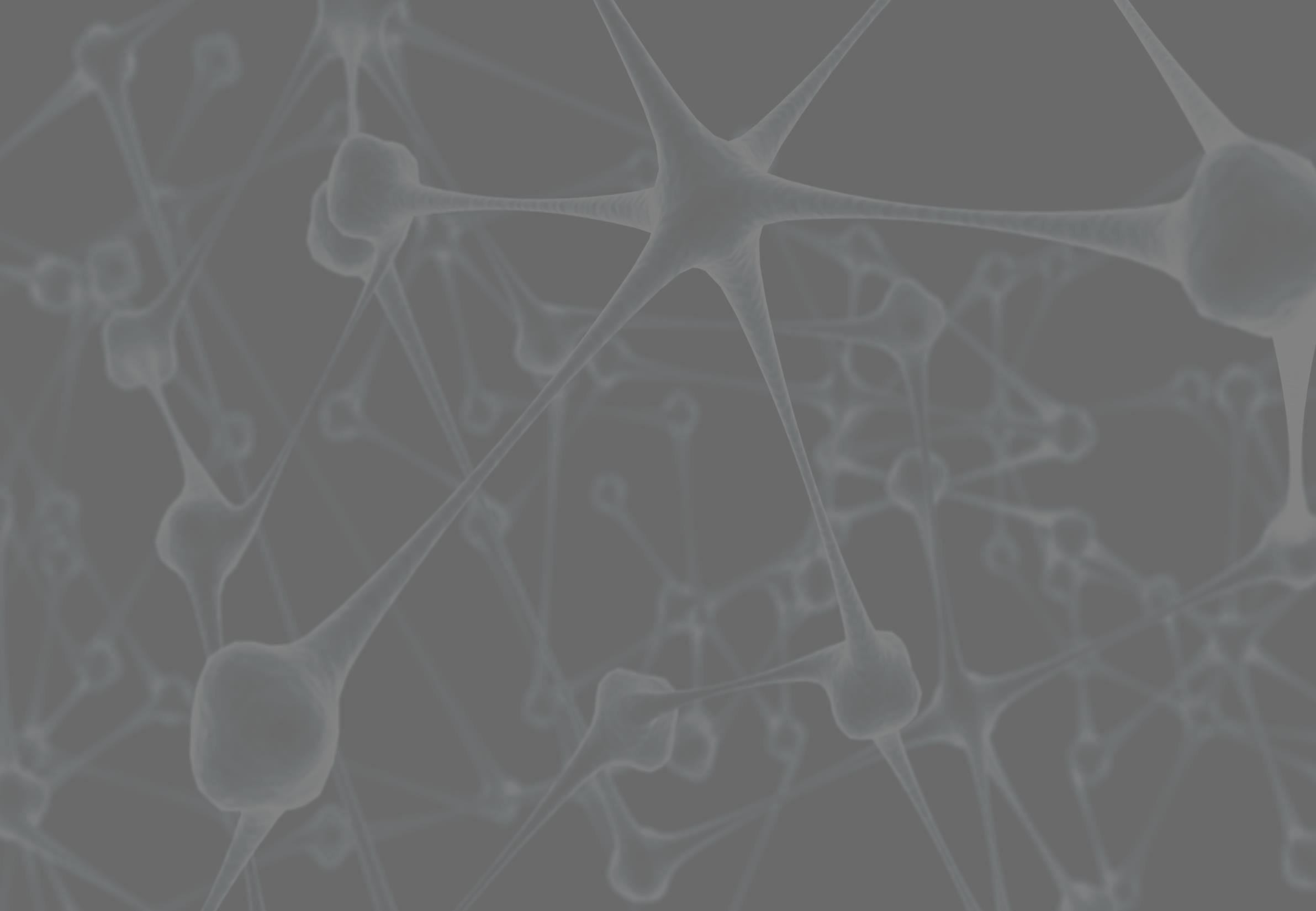 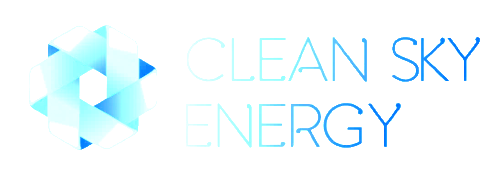 Clean Sky Laboratories
Principal Directions
Conclusion
Effects
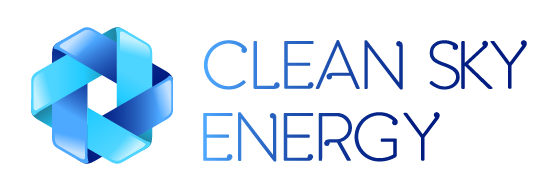 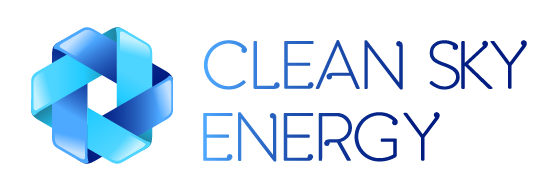 Clean Sky Catalytic Combustion
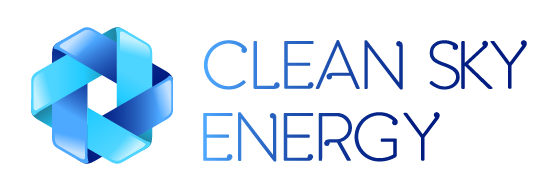 Catalytic Combustion Process
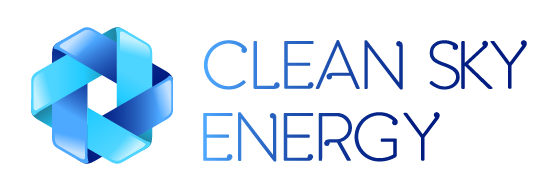 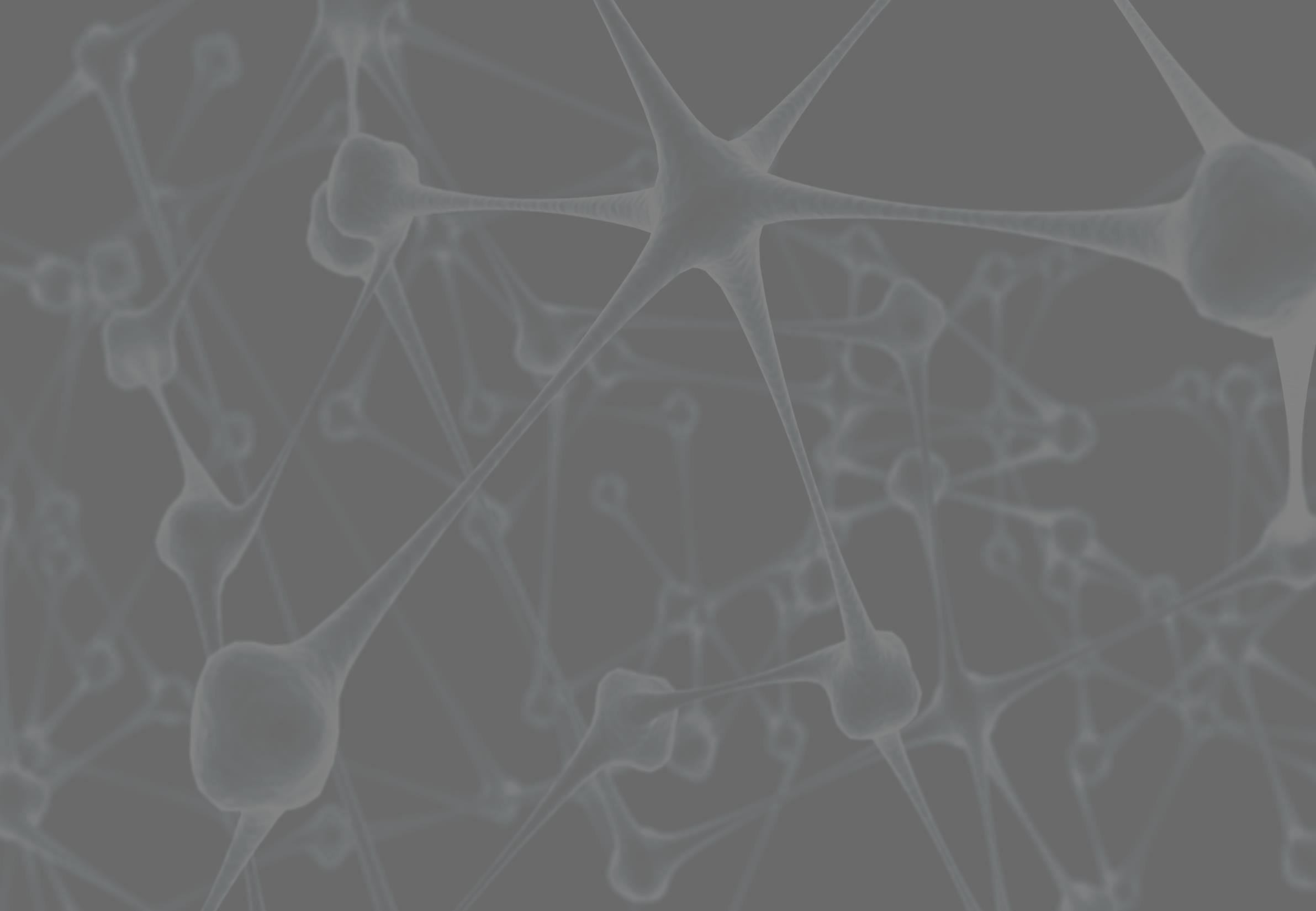 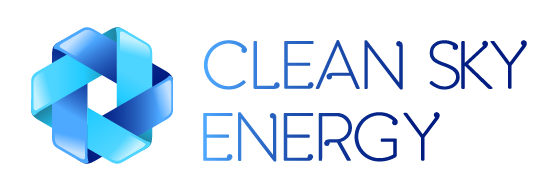 CONCLUSION
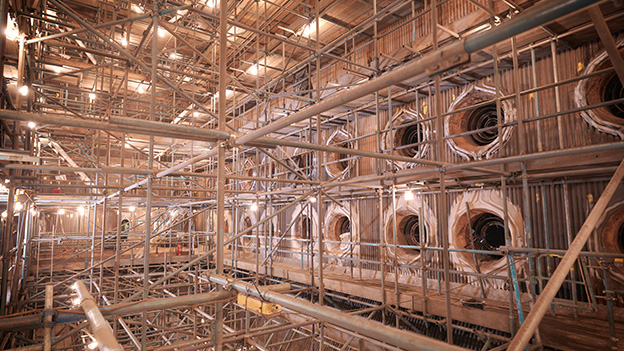 Clean Sky Energy
direct combustion catalysis  
=
cheap option for 
Old Boiler upgrading 
(emission and efficiency upgrading)
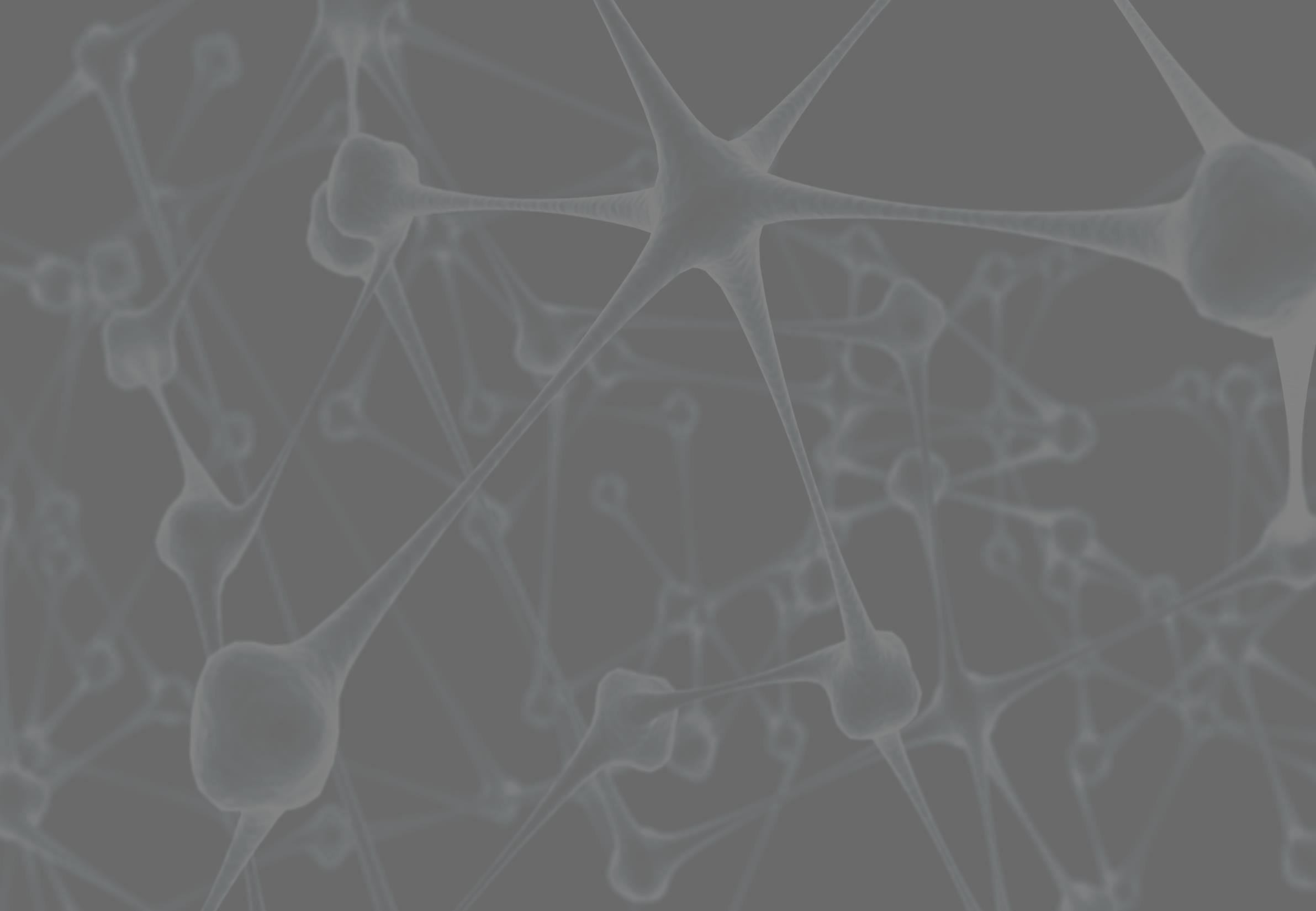 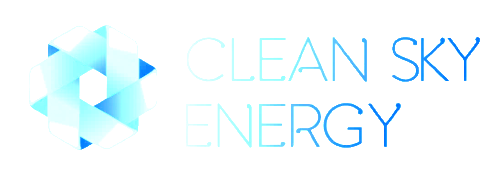 Clean Sky Laboratories
Principal Directions
Conclusion
Effects
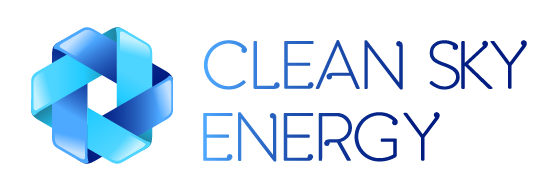 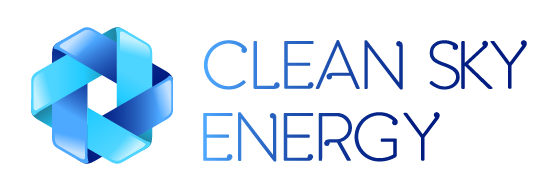 Clean Sky Catalytic Combustion
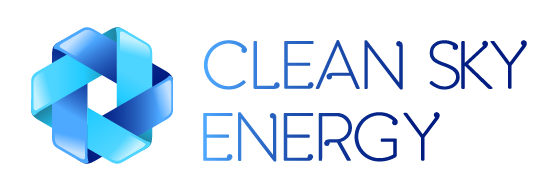 Catalytic Combustion Process
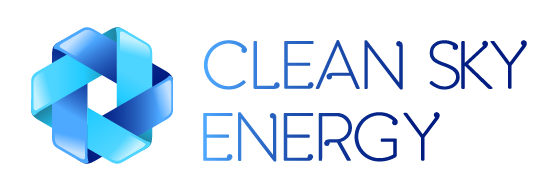 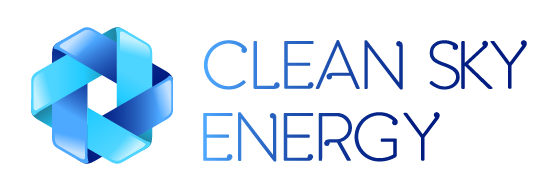 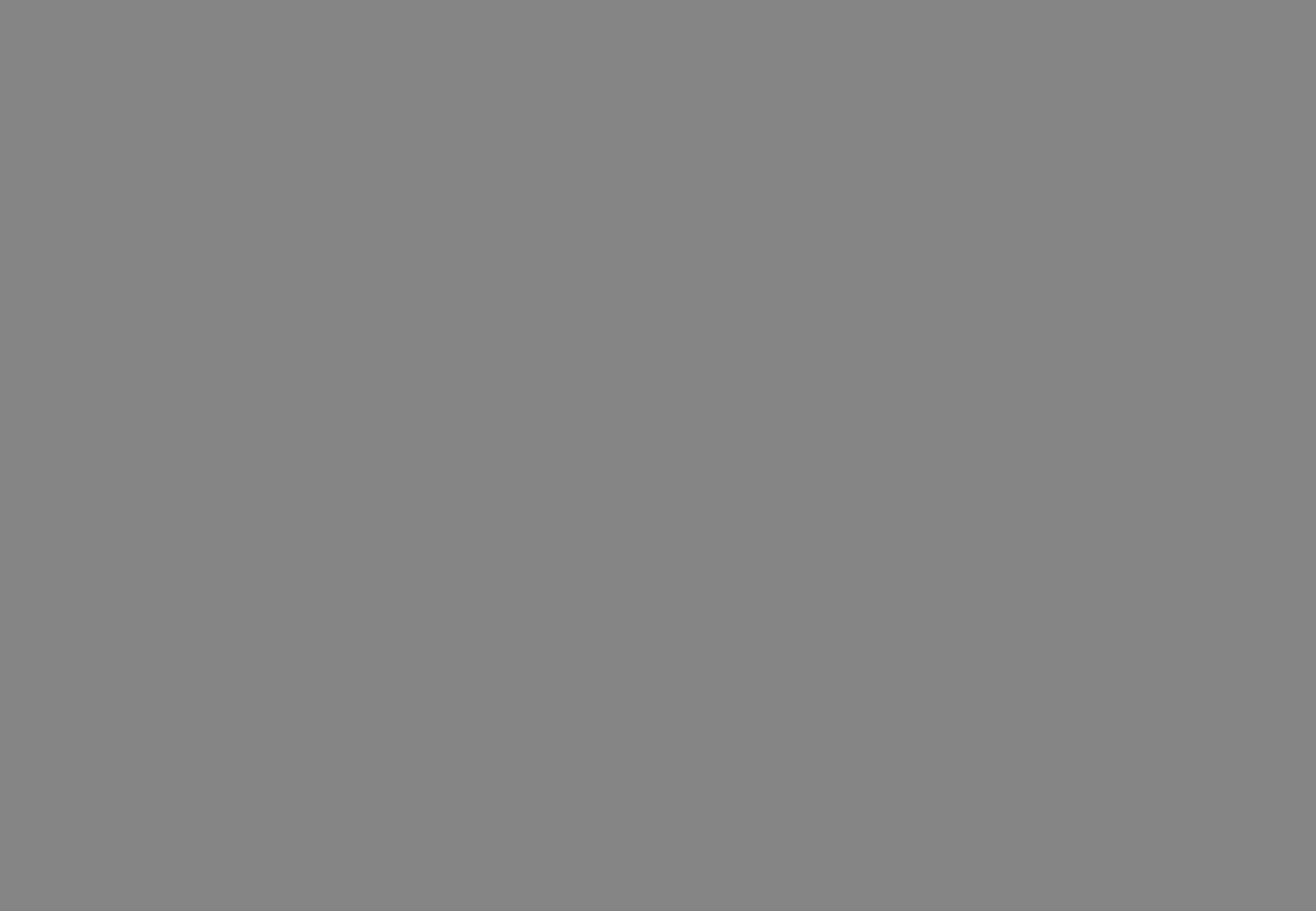 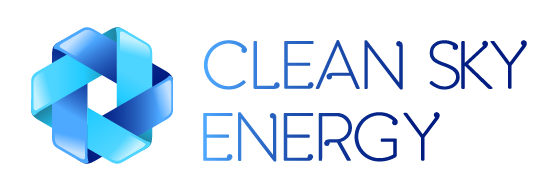 CLEAN SKY LABORATORIES
Chemical laboratory		
				 Catalyst production laboratory






Testing laboratories equipped 
with special and commercial boilers
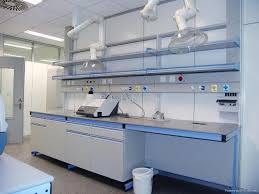 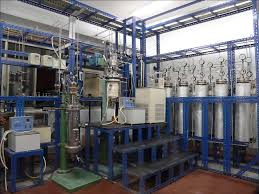 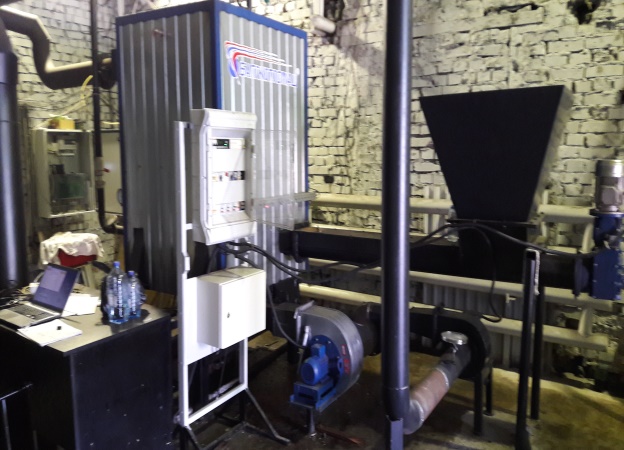 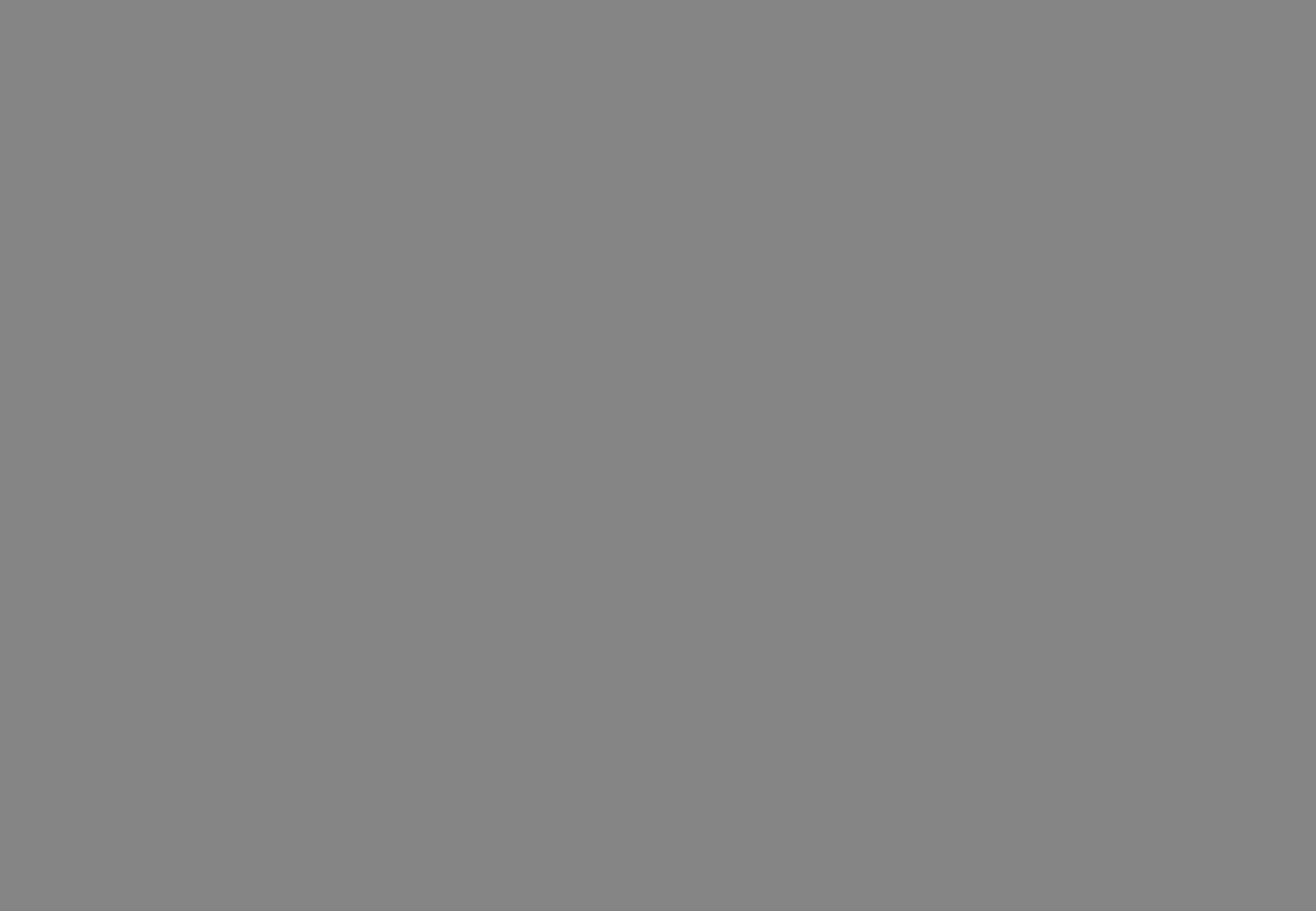 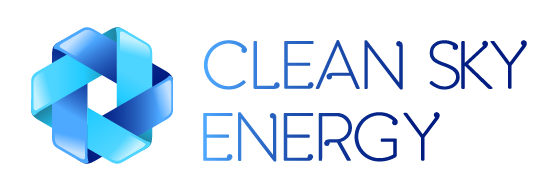 CLEAN SKY LABORATORIES
Other Clean Sky Technologies in process in collaboration with our leading technology Partners:

           
	 Clean coal briquette
				
                                               Micro coal burner
		
                   High dust Micro reactor 
		   Catalytic extra-low NOx burner
		
	Recovery metal purification
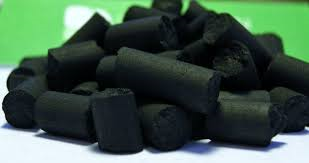 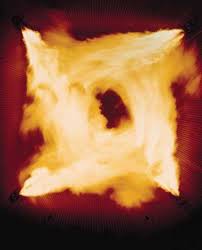 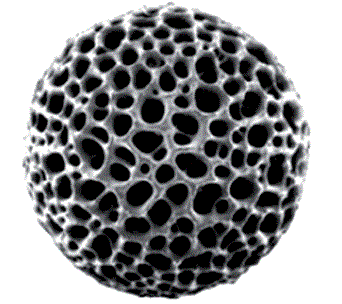 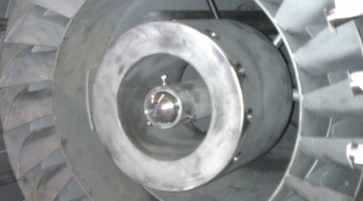 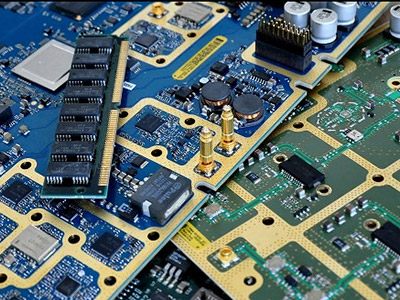 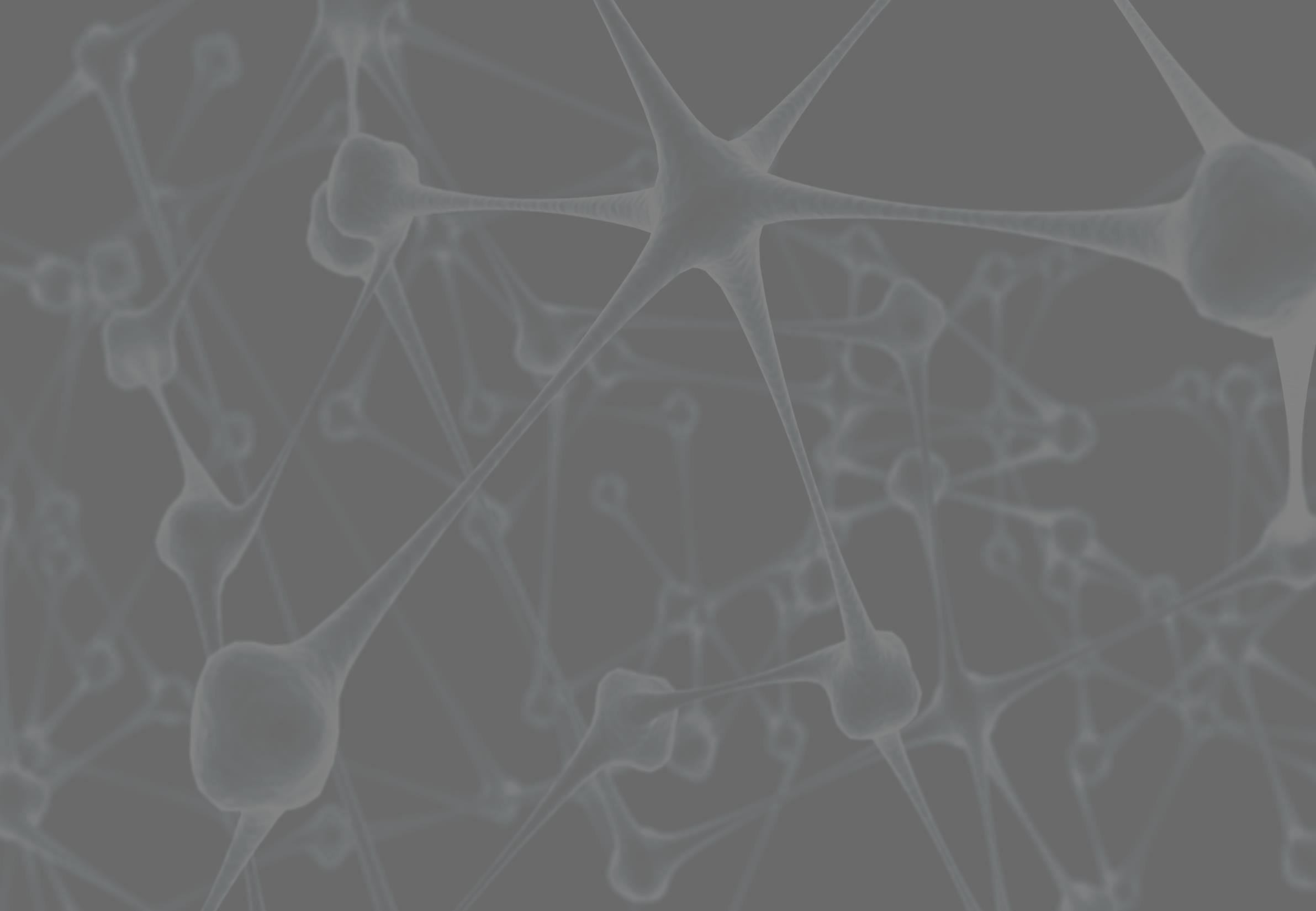 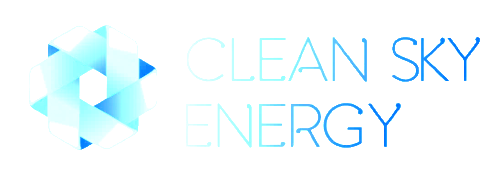 Clean Sky Laboratories
Principal Directions
Conclusion
Effects
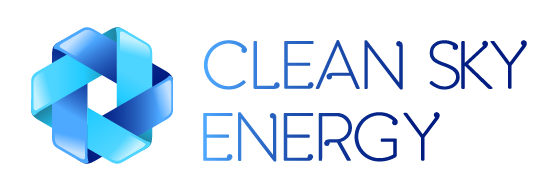 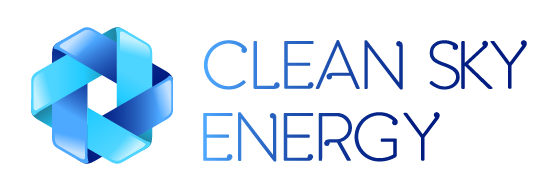 Clean Sky Catalytic Combustion
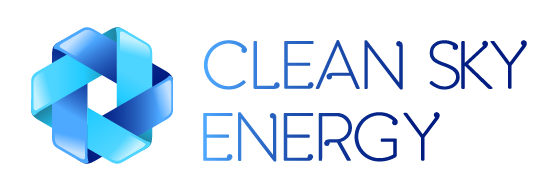 Catalytic Combustion Process
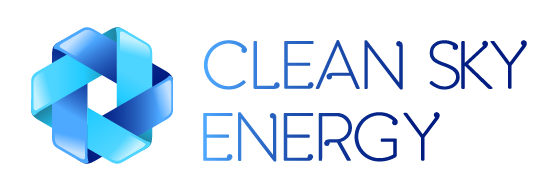 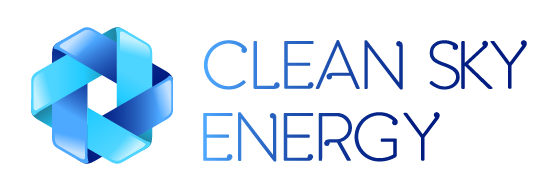 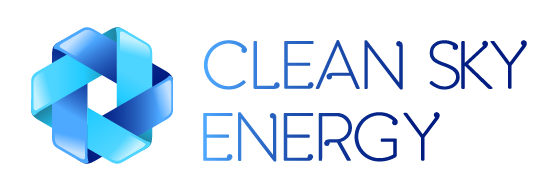 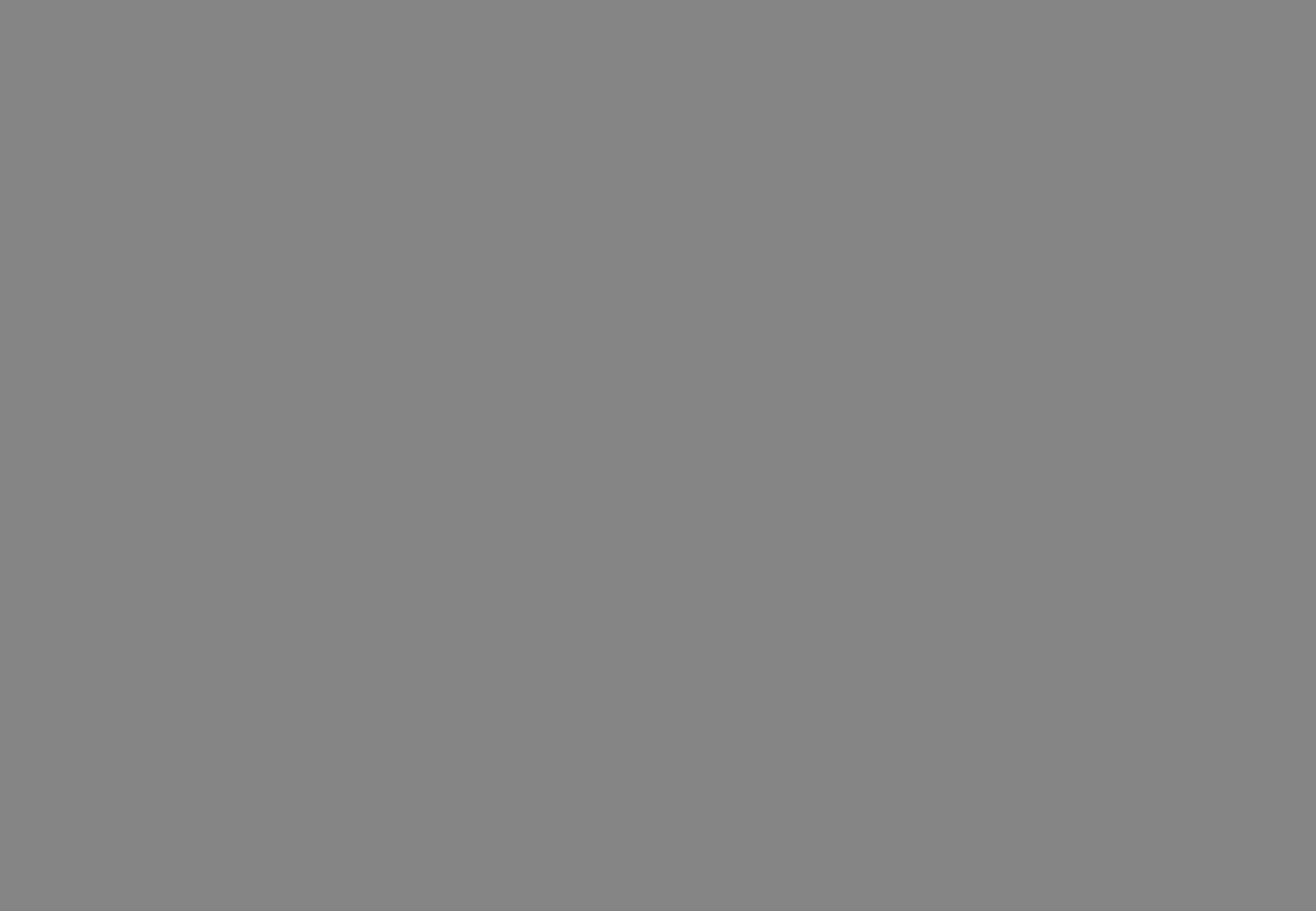 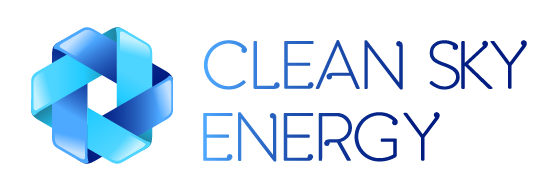 PRINCIPAL DIRECTION OF THE PROJECT IMPLEMENTATION
Creation of industrial complexes for the production of smokeless high-energy cast from brown coal «Сlean Coal Briquette».
The development of the technology of preparation and incineration of the activated mixture of coal dust and catalyst before its entering the combustion chamber for large and medium-sized coal-fired TPP and CHPP (more than 100 MW).
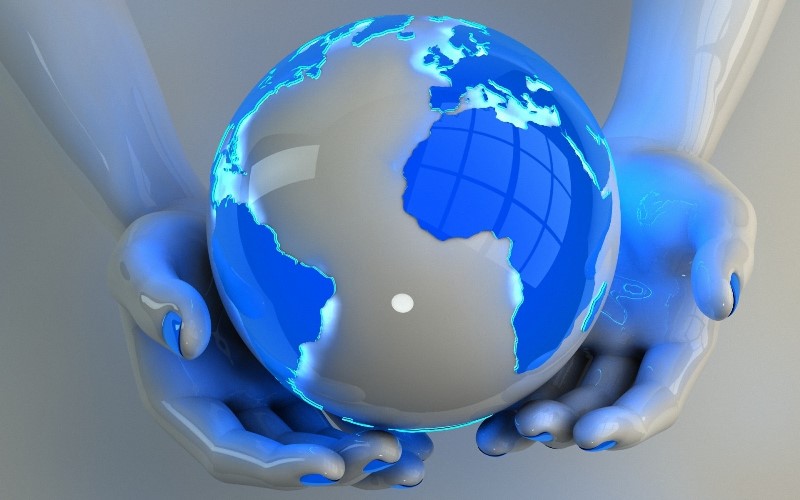 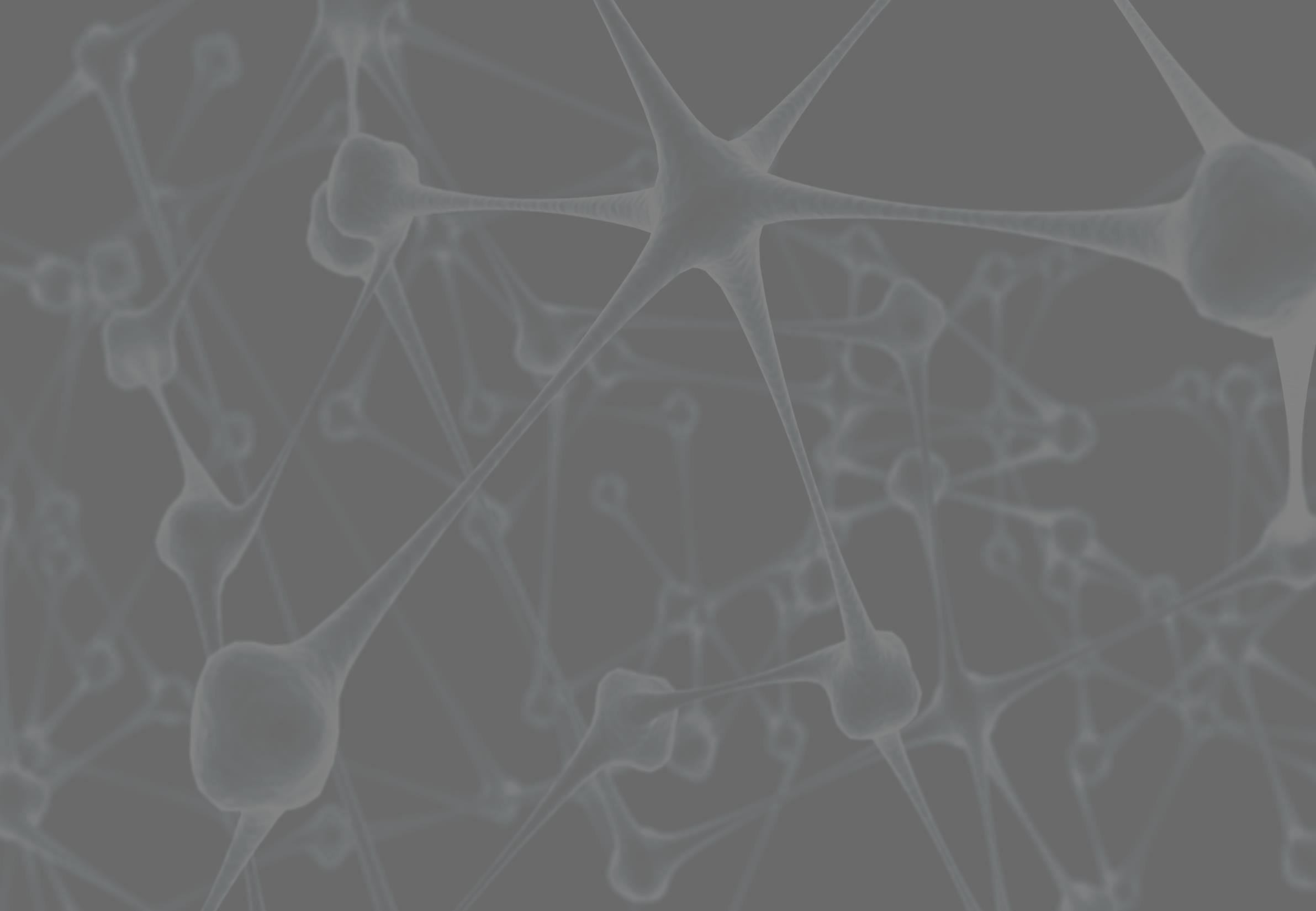 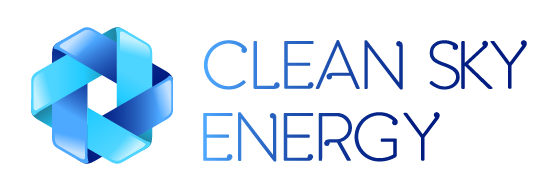 Clean Sky Energy
CLEAN SKY    ENERGY LP
		    15 BELL STREET 
		      ST ANDREWS
		         SCOTLAND
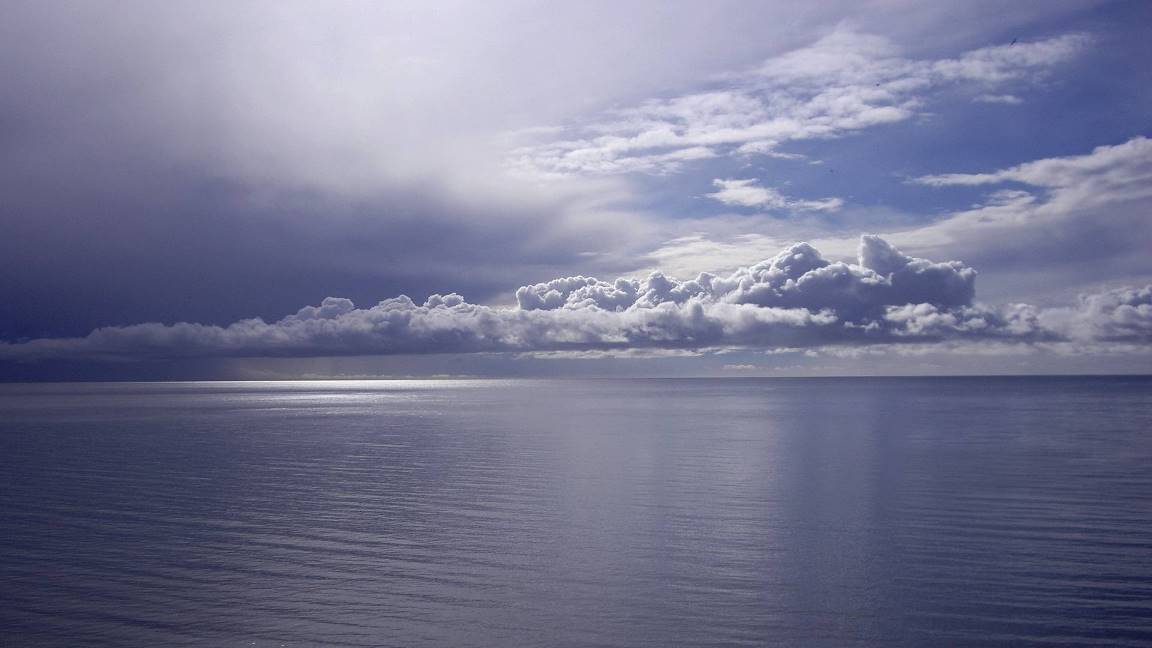 Thank You for Your Attention
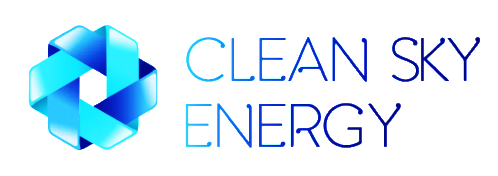